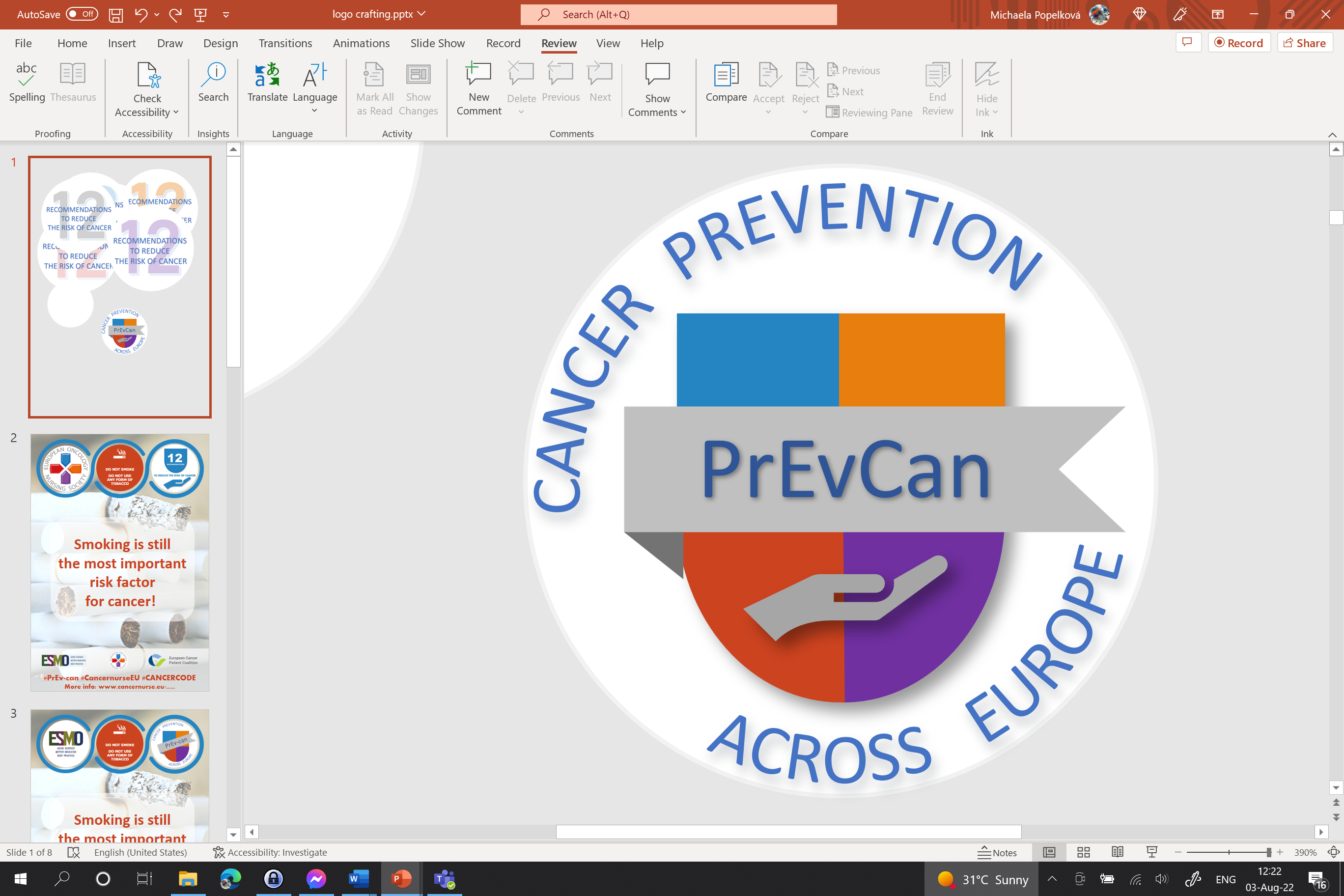 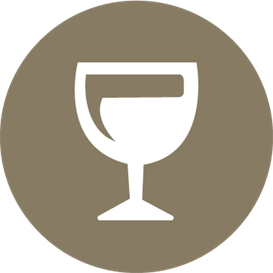 OMEJITE PITJE VSEH VRST ALKOHOLNIH PIJAČ
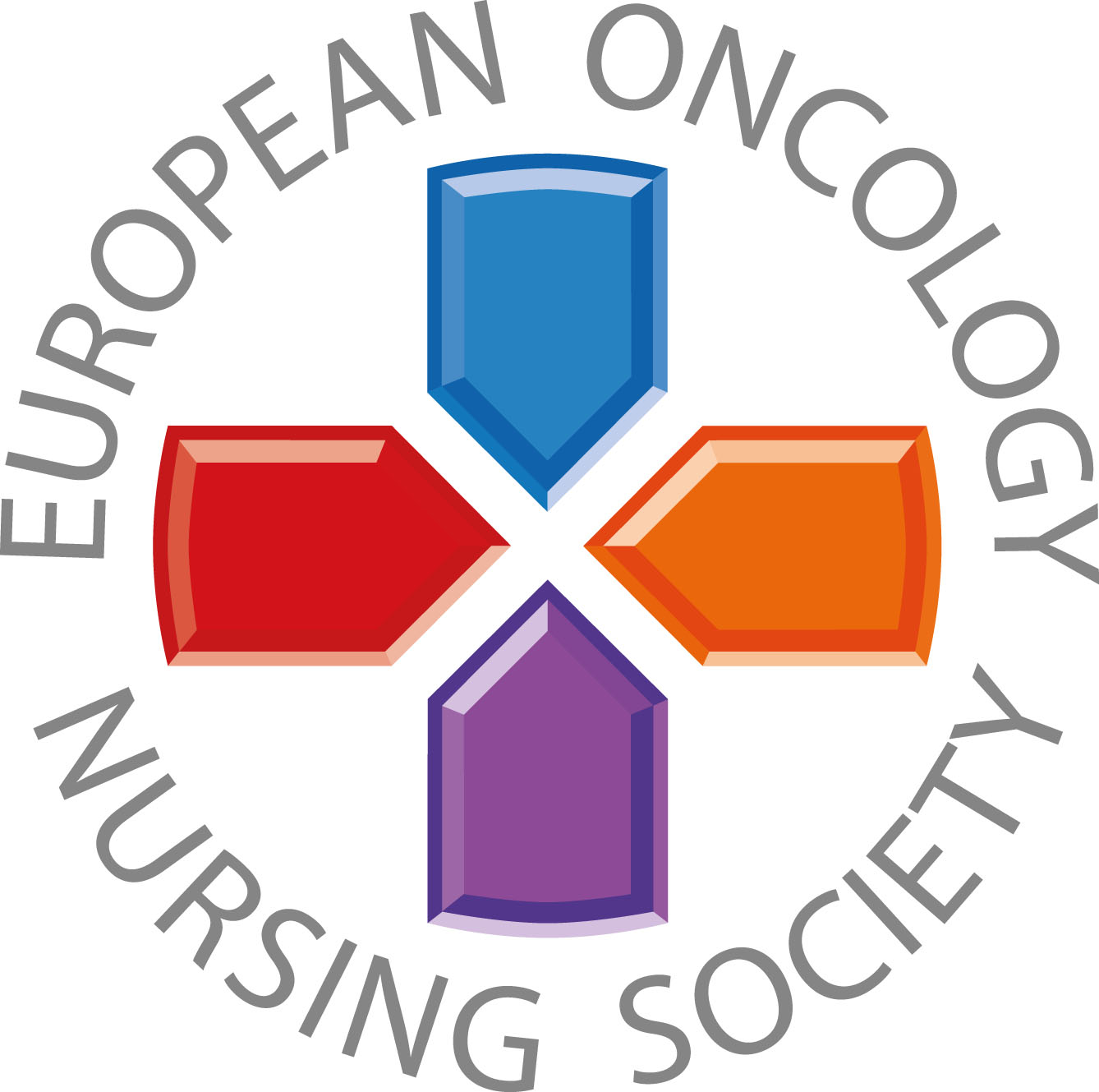 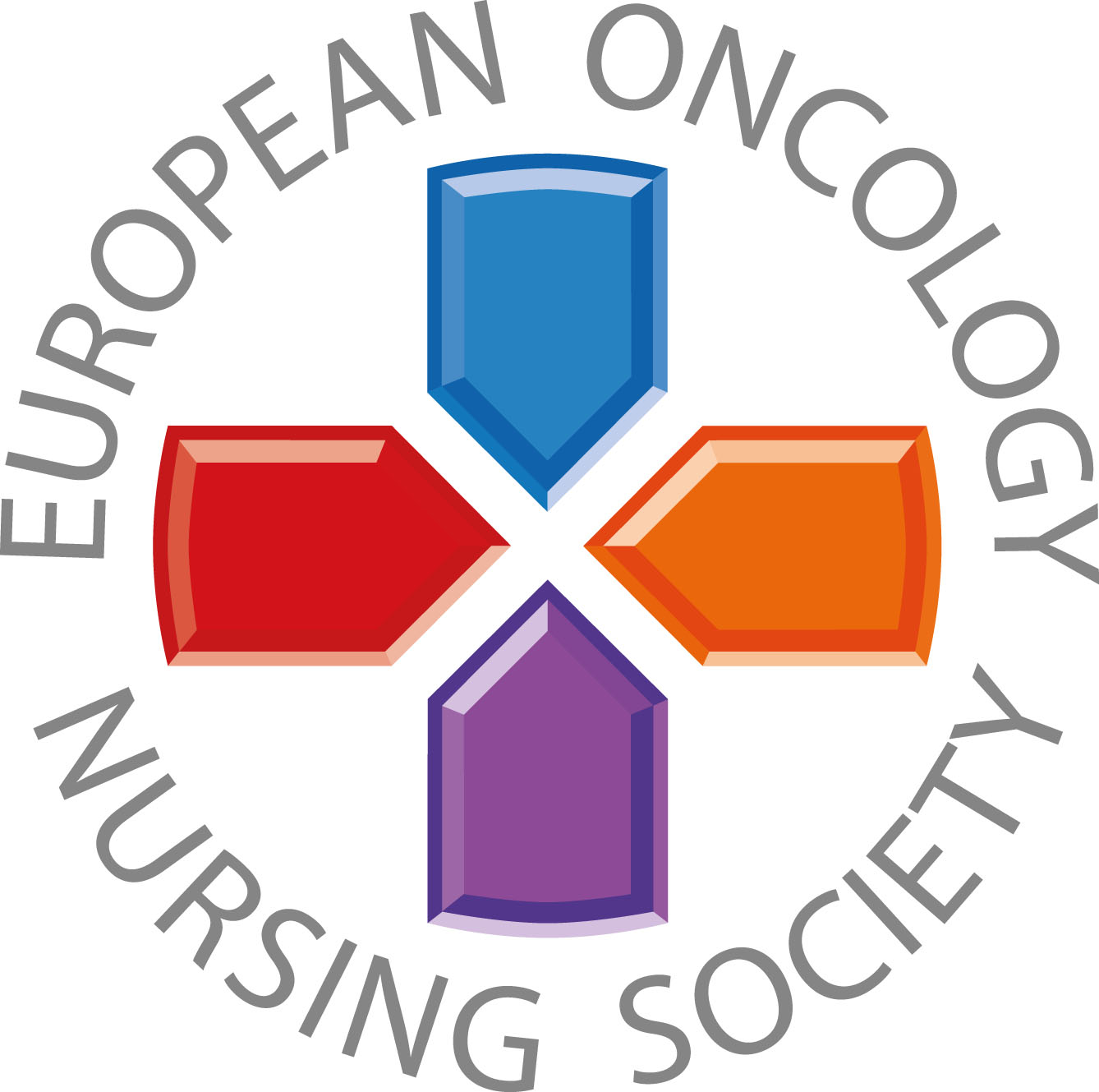 Sporočila za širšo javnost
#PrEvCan #CANCERCODE
Kampanjo PrEvCan© je sprožil EONS in se izvaja v sodelovanju zzdruženjem ESMO, ključnim partnerjem kampanje. Več informacij: www.cancernurse.eu/prevcan
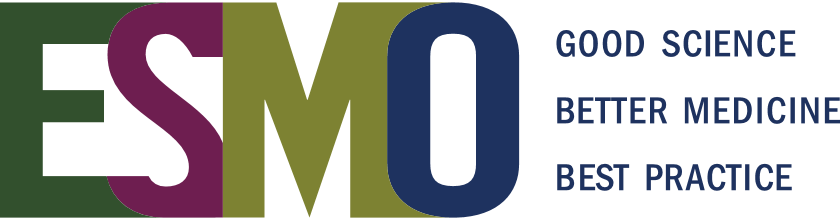 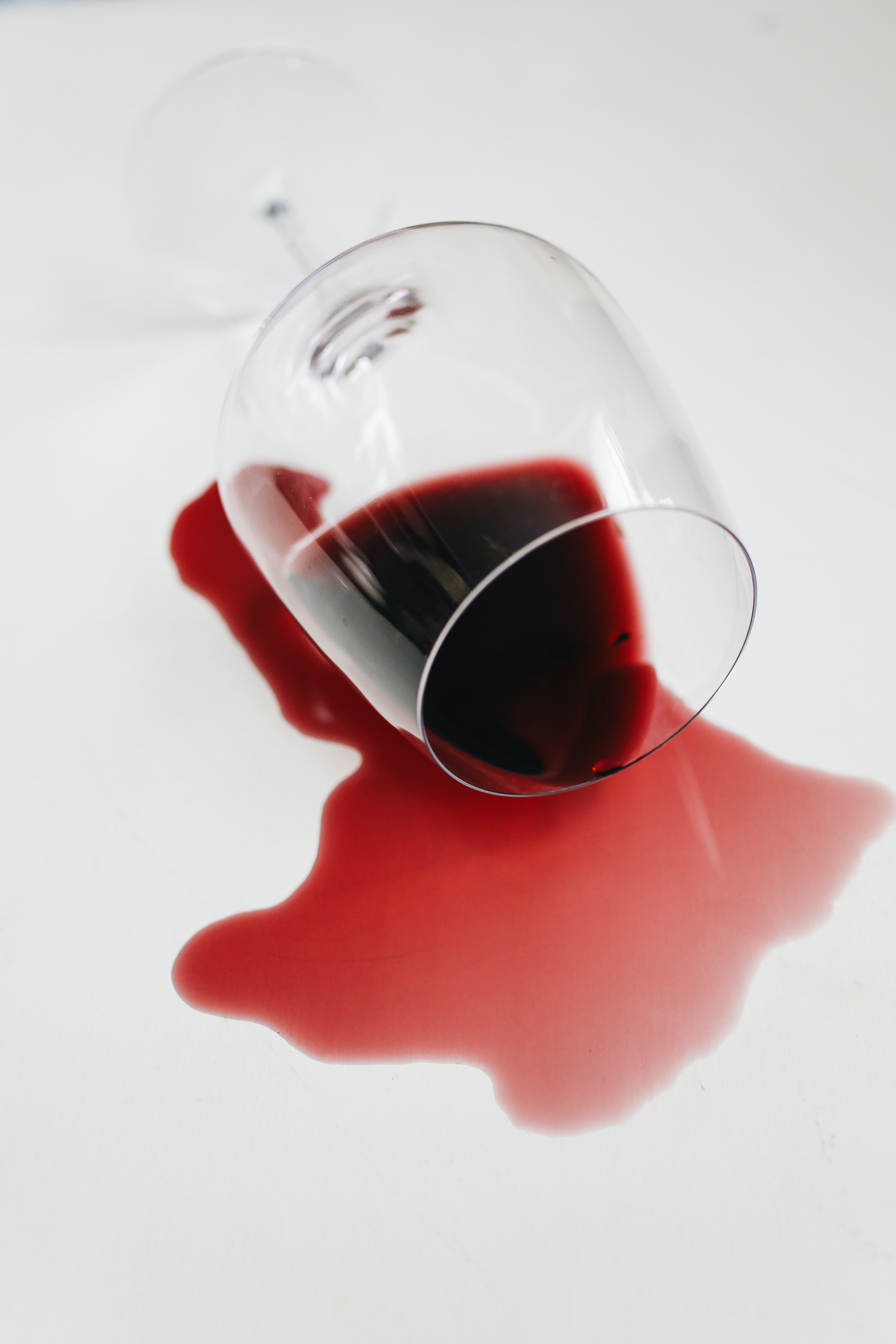 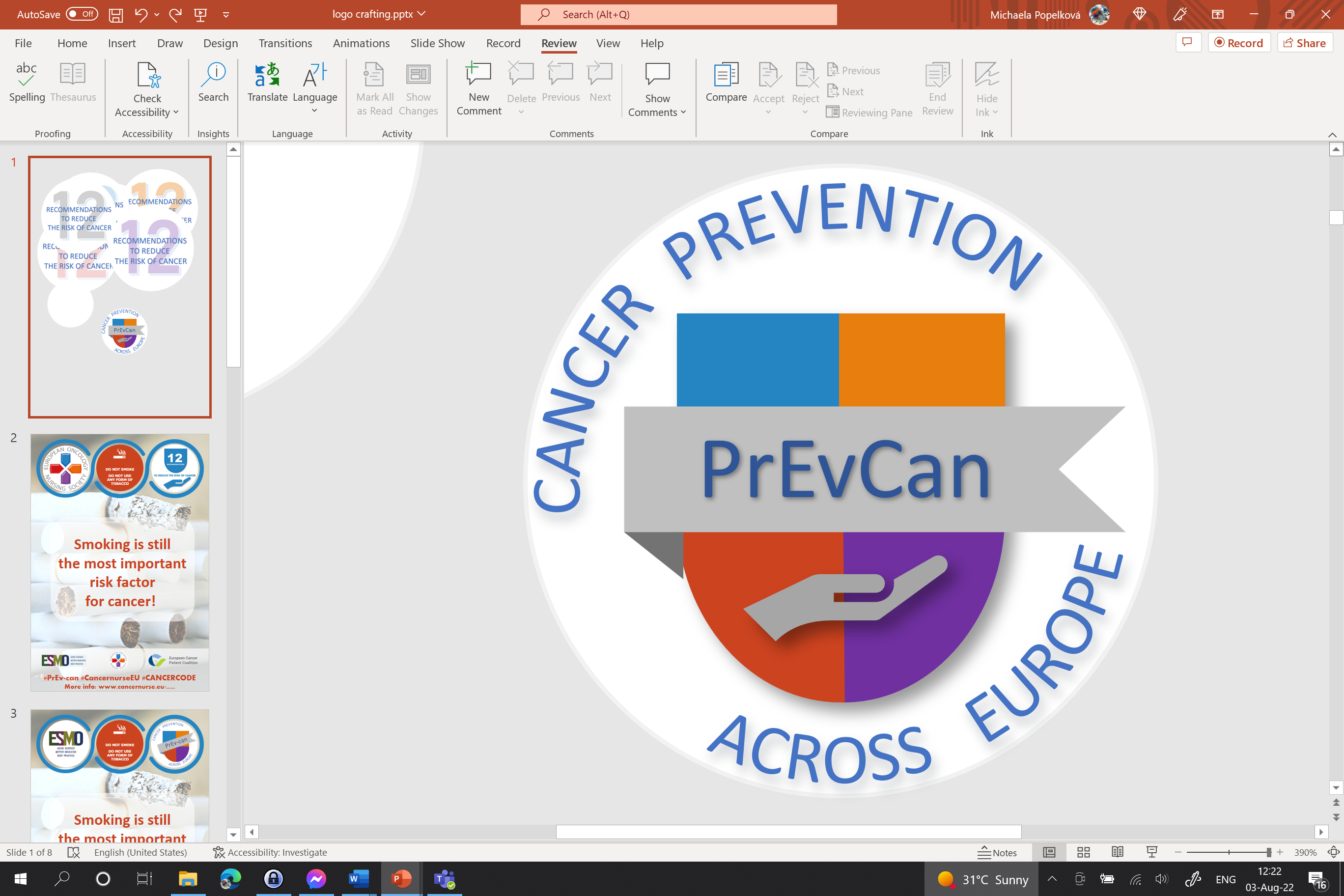 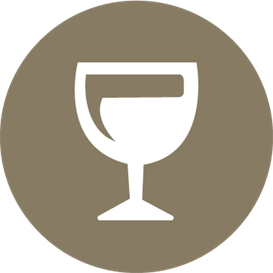 Vstavite logo vaše organizacije
OMEJITE PITJE VSEH VRST ALKOHOLNIH PIJAČ
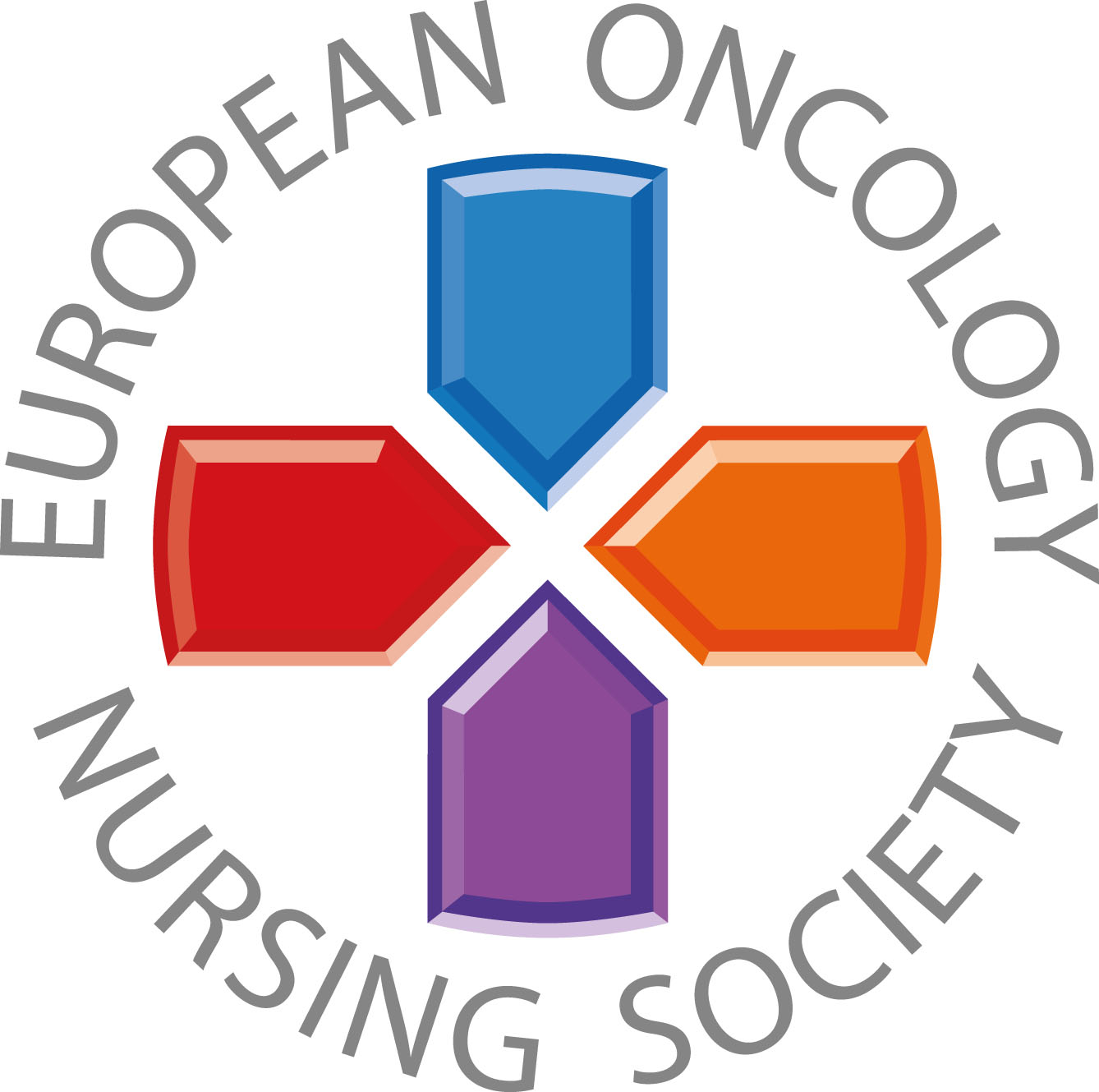 Omejite pitje vseh vrst alkoholnih pijač. Za preprečevanje raka je najbolje, da jih sploh ne pijete.
#PrEvCan #CANCERCODE
Kampanjo PrEvCan© je sprožil EONS in se izvaja v sodelovanju zzdruženjem ESMO, ključnim partnerjem kampanje. Več informacij: www.cancernurse.eu/prevcan
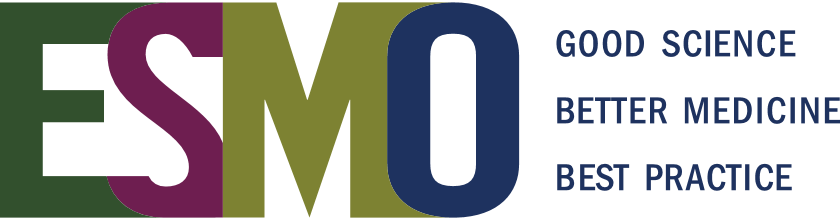 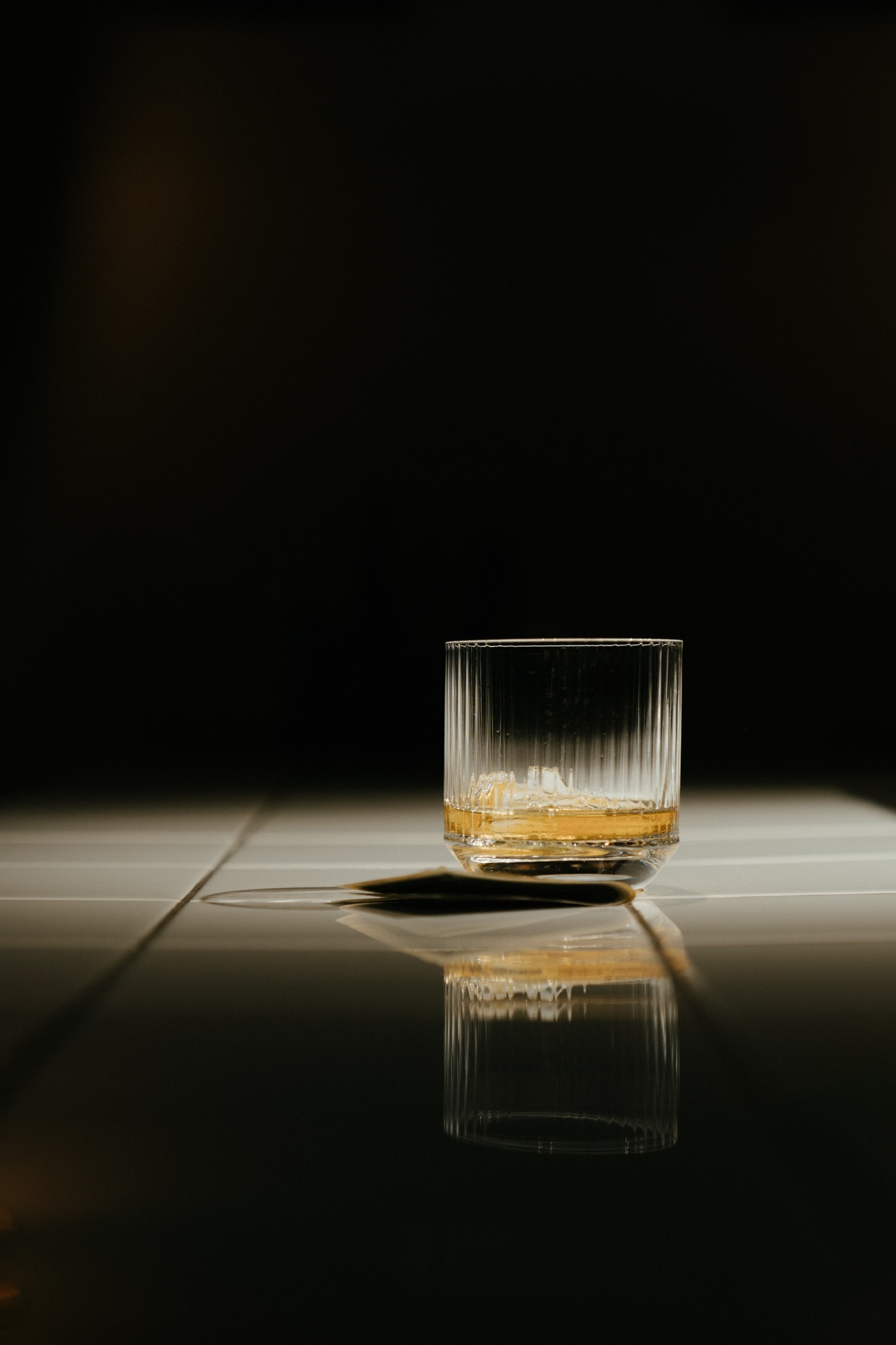 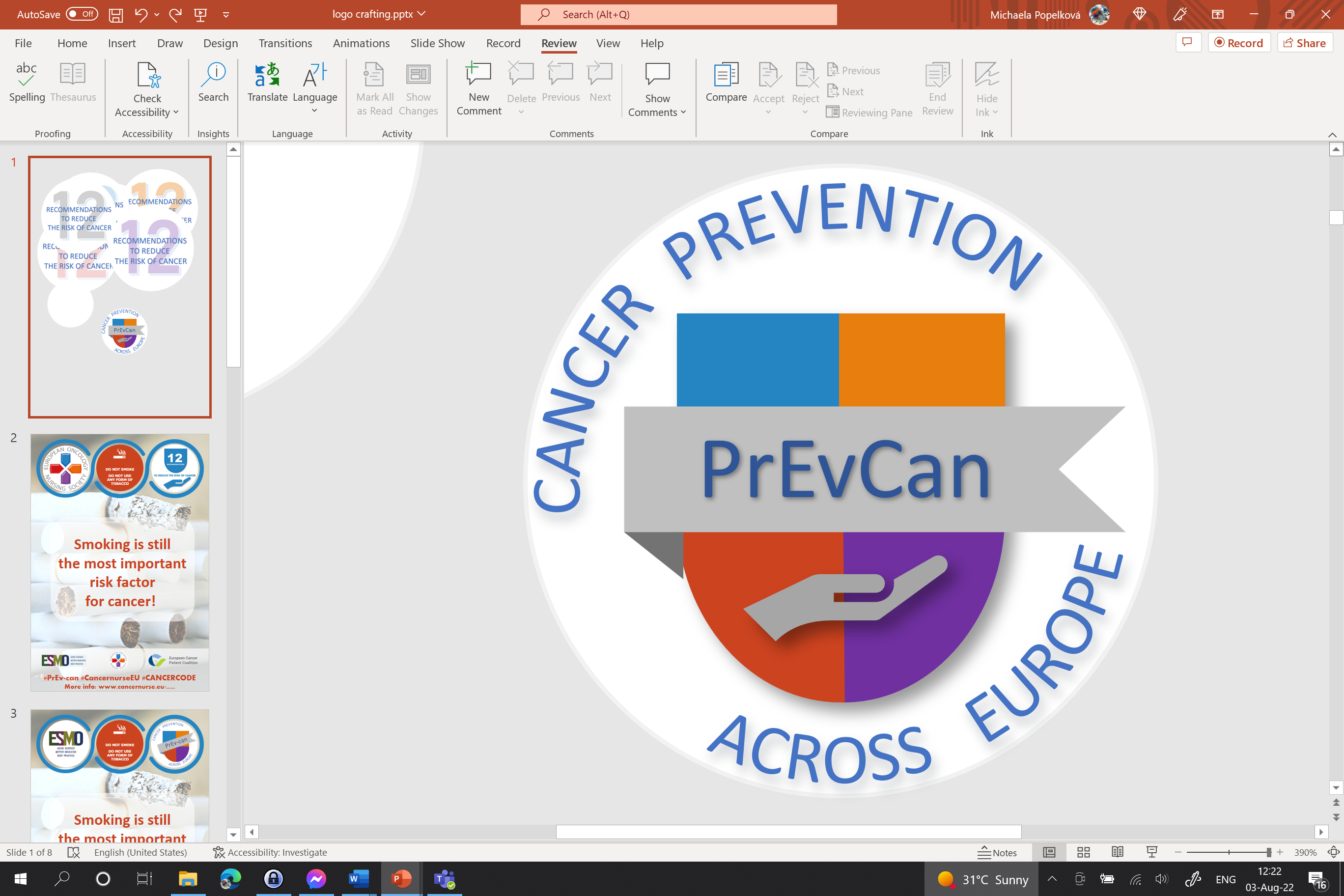 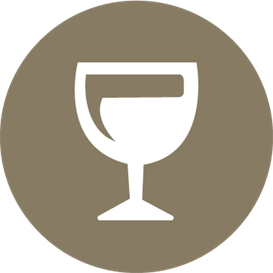 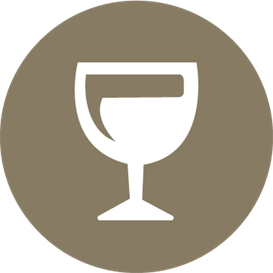 Vstavite logo vaše organizacije
OMEJITE PITJE VSEH VRST ALKOHOLNIH PIJAČ
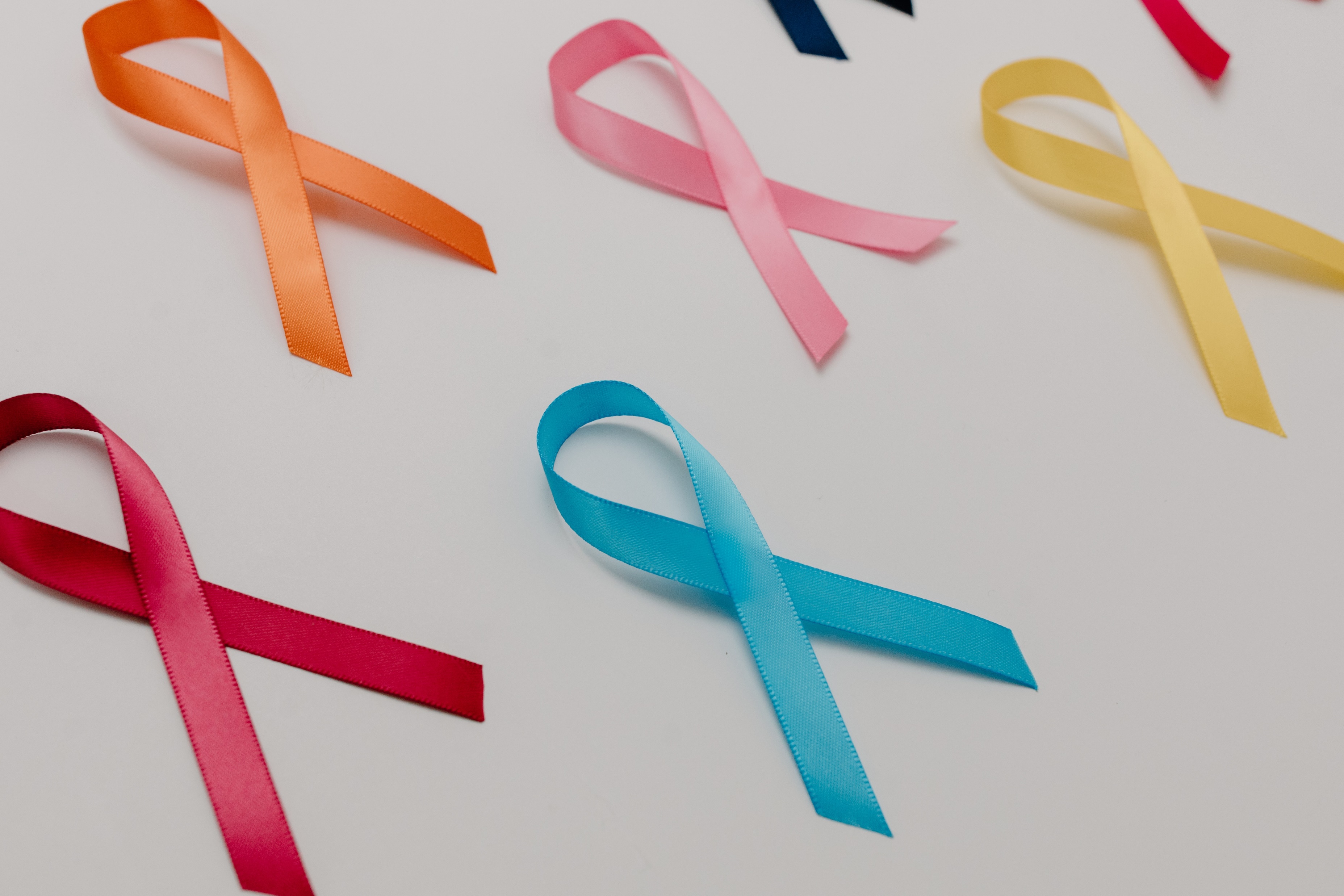 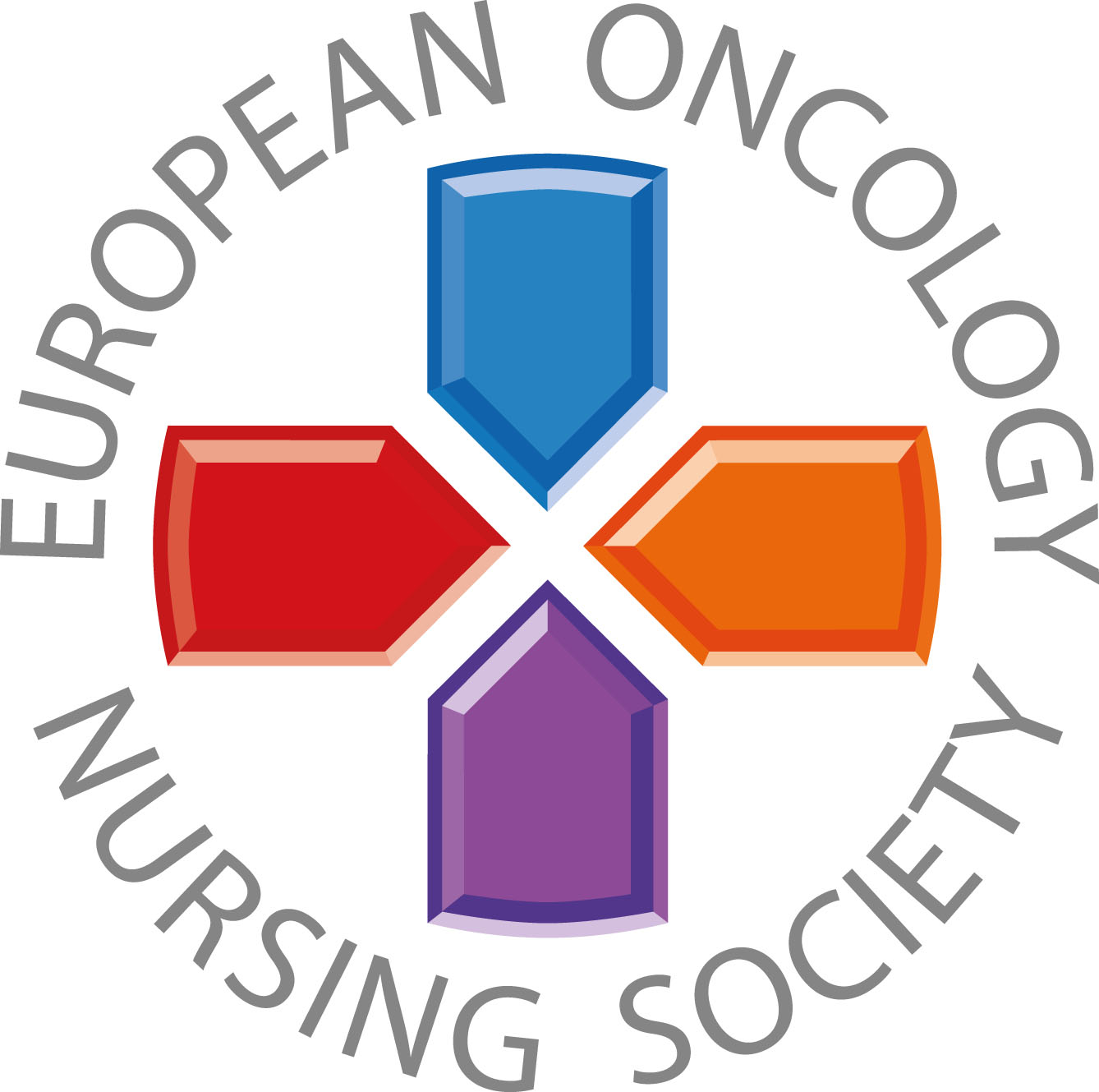 Uživanje alkoholnih pijač poveča tveganje za vsaj osem vrst raka
#PrEvCan #CANCERCODE
Kampanjo PrEvCan© je sprožil EONS in se izvaja v sodelovanju zzdruženjem ESMO, ključnim partnerjem kampanje. Več informacij: www.cancernurse.eu/prevcan
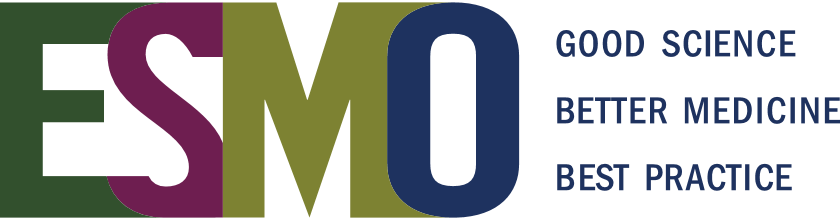 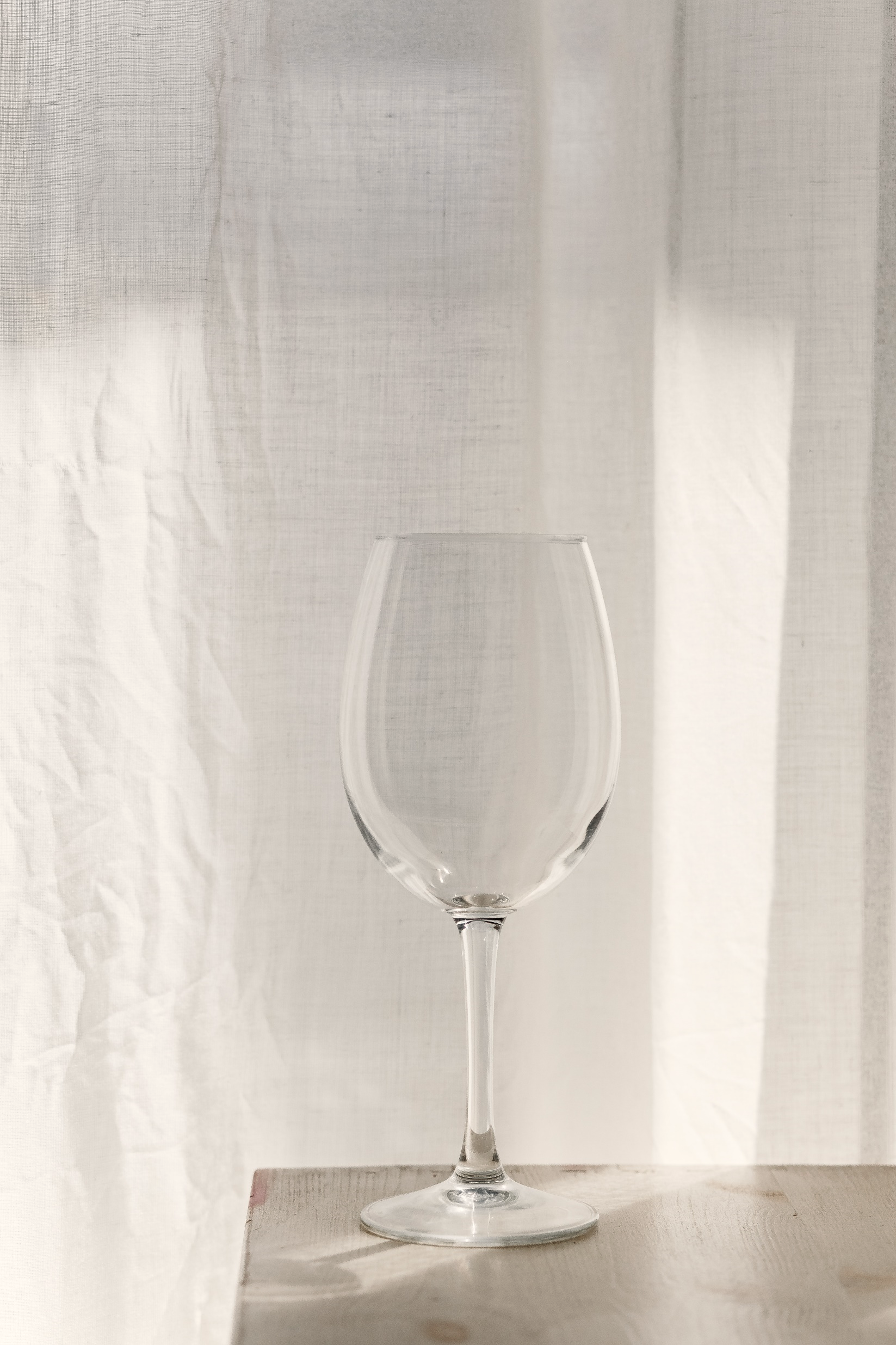 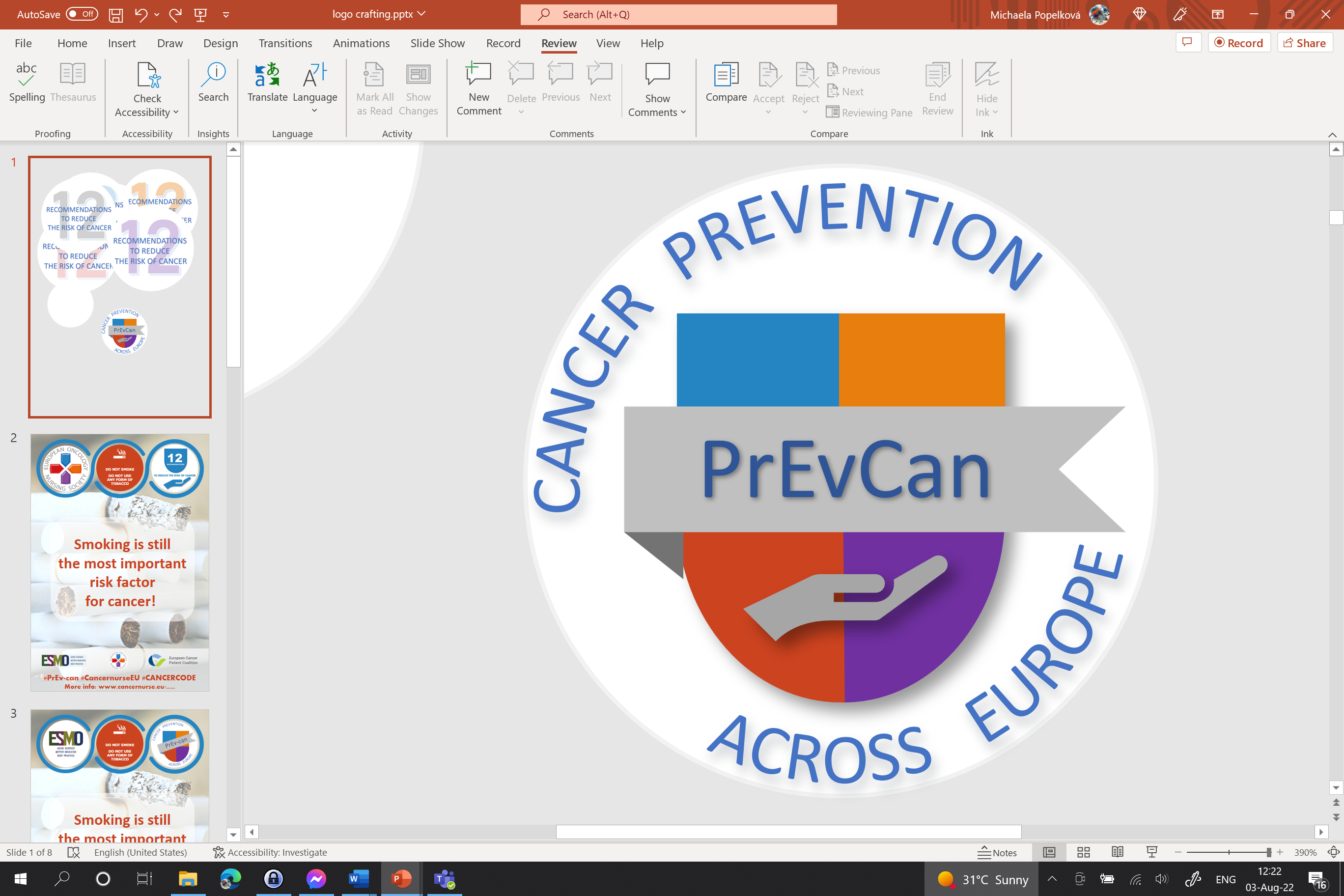 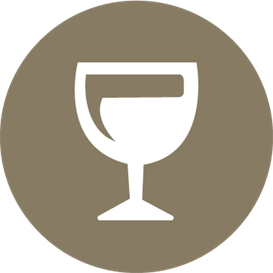 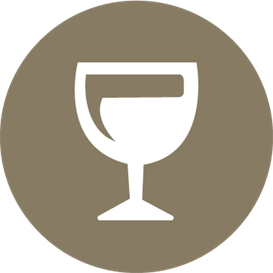 Vstavite logo vaše organizacije
OMEJITE PITJE VSEH VRST ALKOHOLNIH PIJAČ
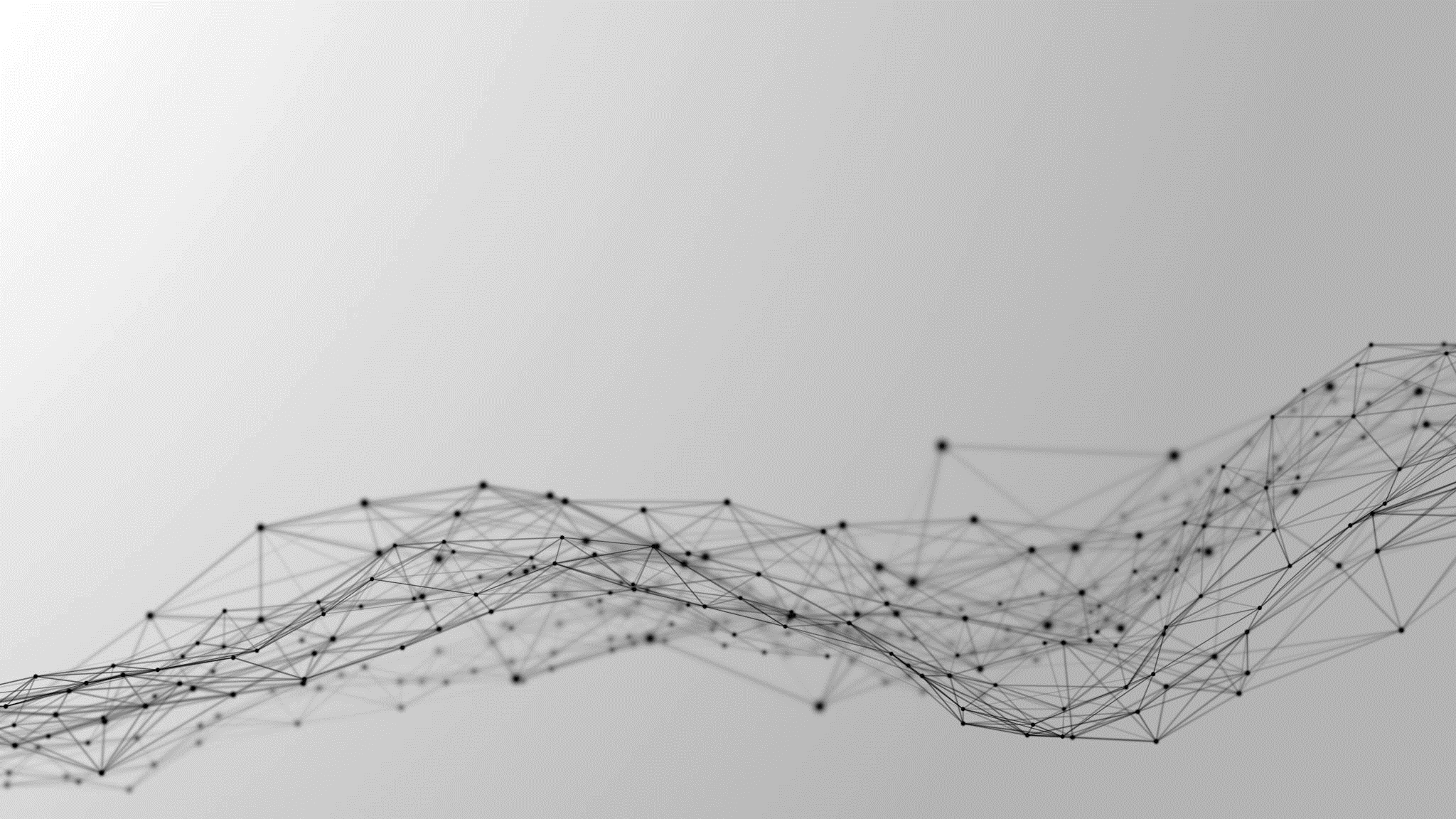 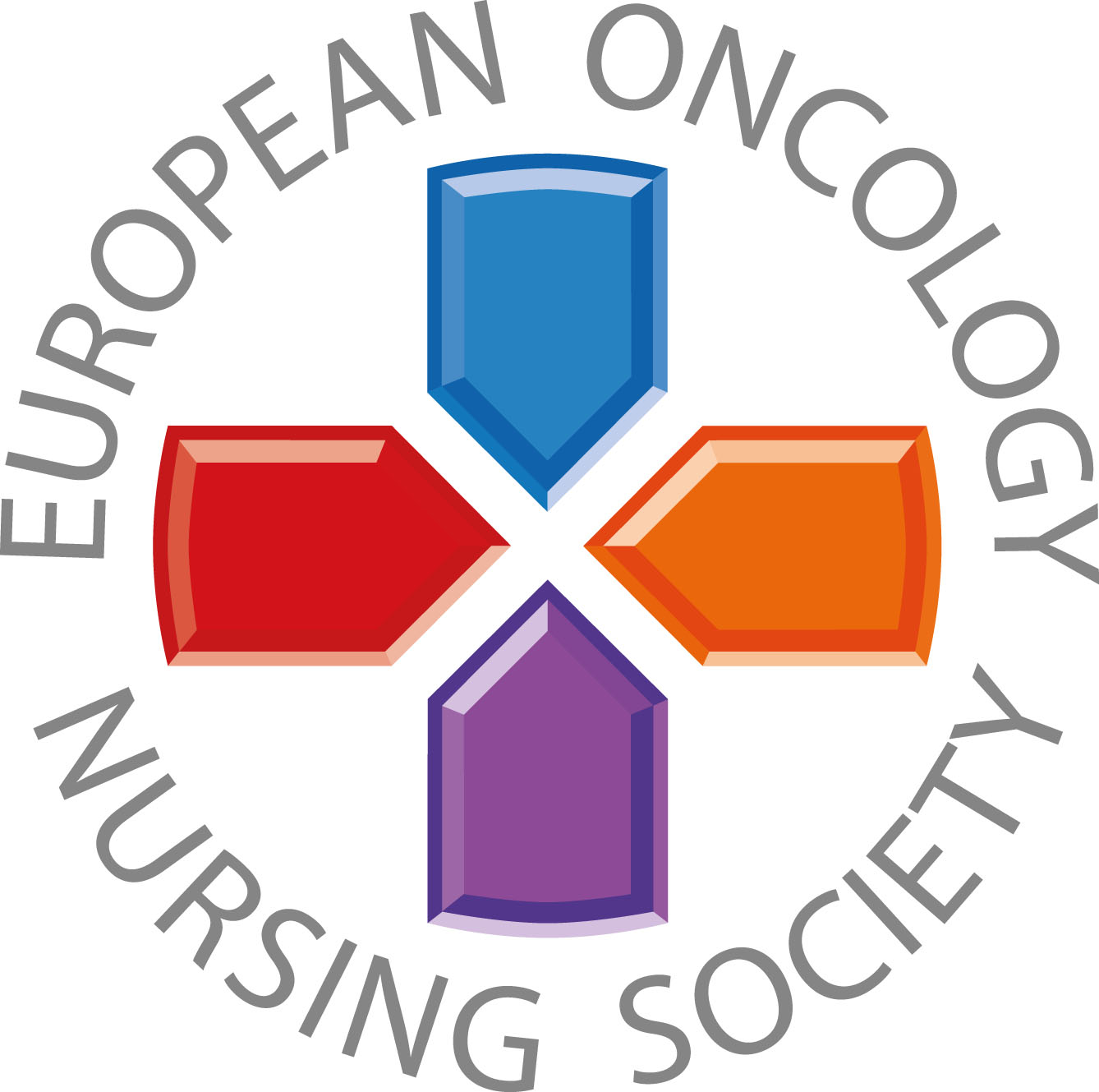 Manj ko spijete alkoholnih pijač, manjše tveganje za raka imate.
#PrEvCan #CANCERCODE
Kampanjo PrEvCan© je sprožil EONS in se izvaja v sodelovanju zzdruženjem ESMO, ključnim partnerjem kampanje. Več informacij: www.cancernurse.eu/prevcan
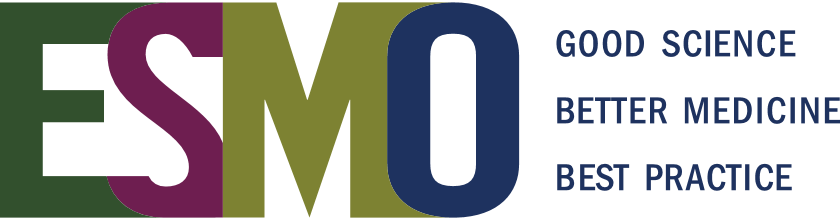 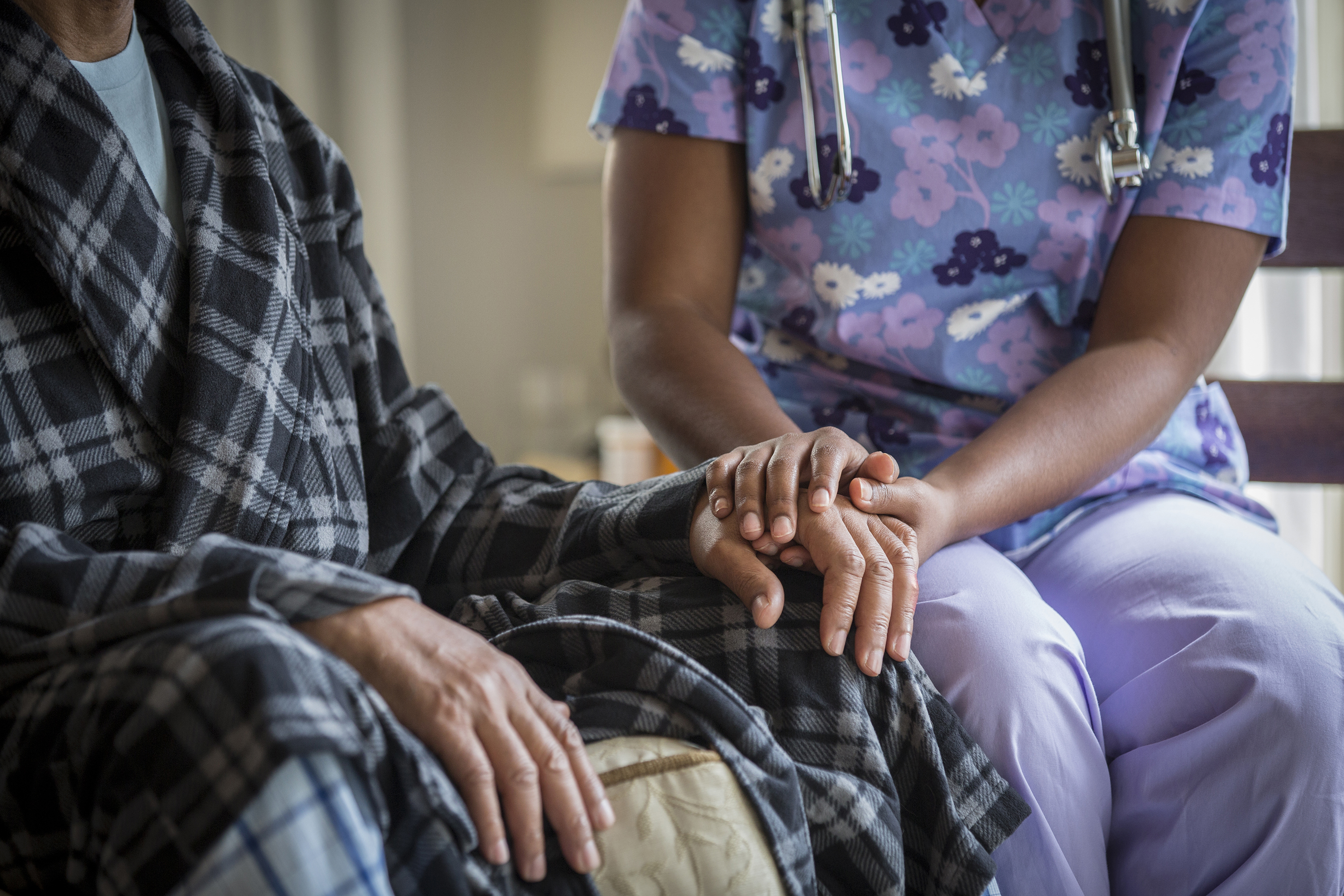 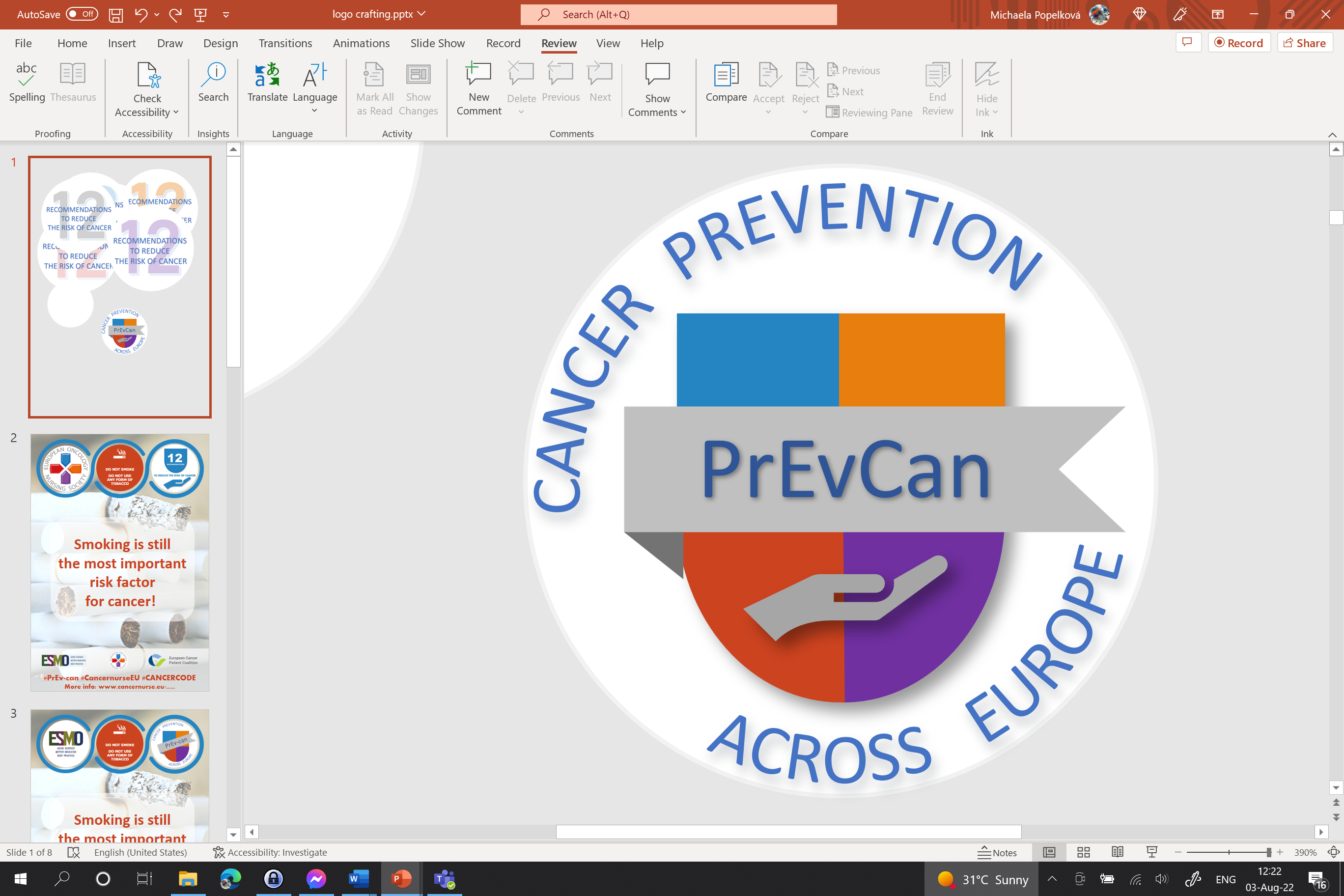 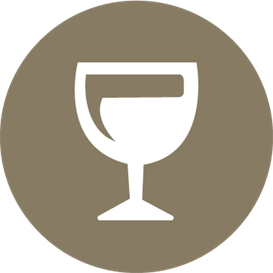 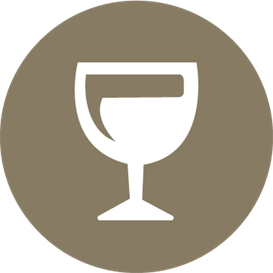 Vstavite logo vaše organizacije
OMEJITE PITJE VSEH VRST ALKOHOLNIH PIJAČ
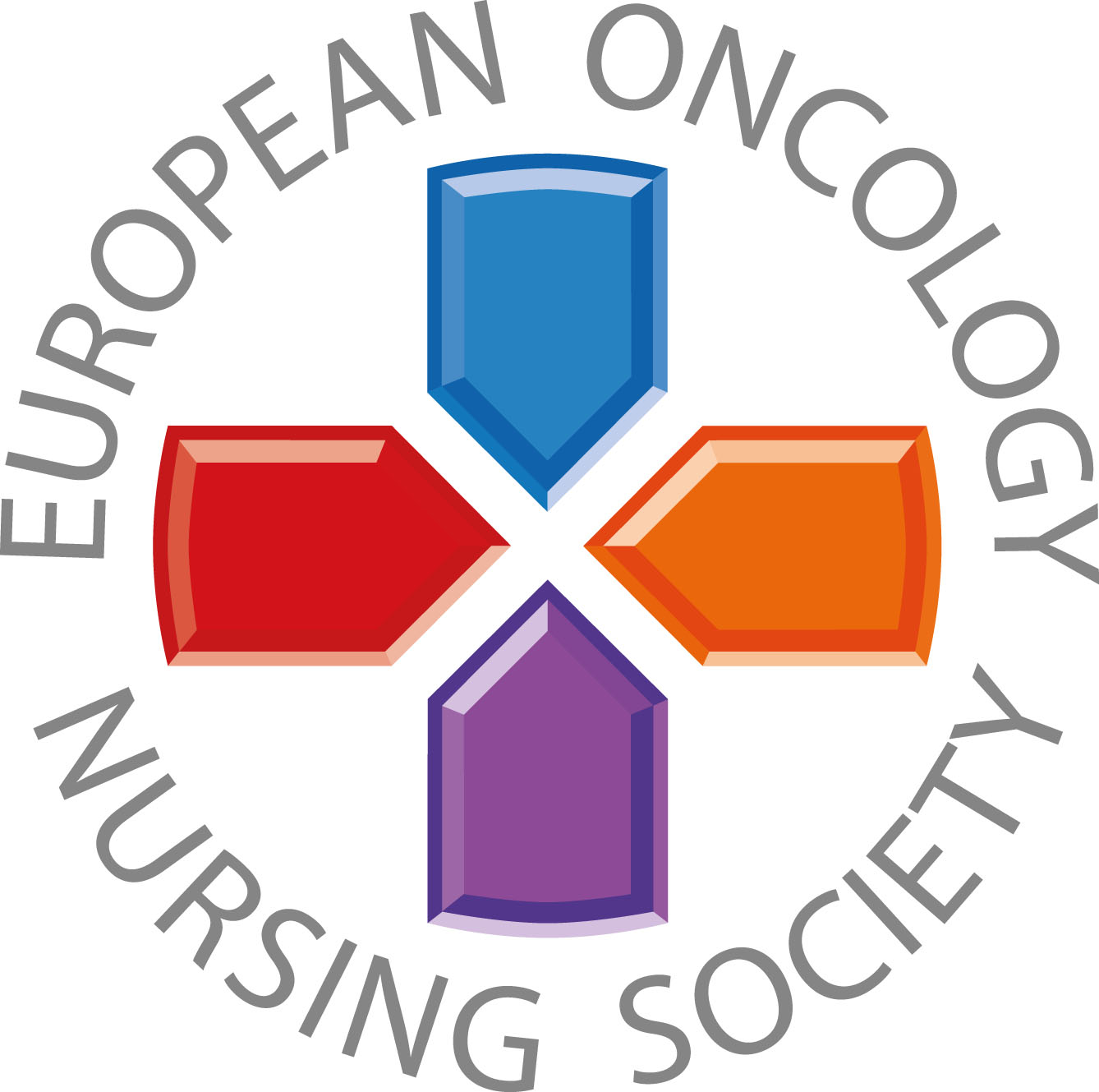 Obrnite se na medicinsko sestro ali drugo zdravstveno osebjepo pomoč.
#PrEvCan #CANCERCODE
Kampanjo PrEvCan© je sprožil EONS in se izvaja v sodelovanju zzdruženjem ESMO, ključnim partnerjem kampanje. Več informacij: www.cancernurse.eu/prevcan
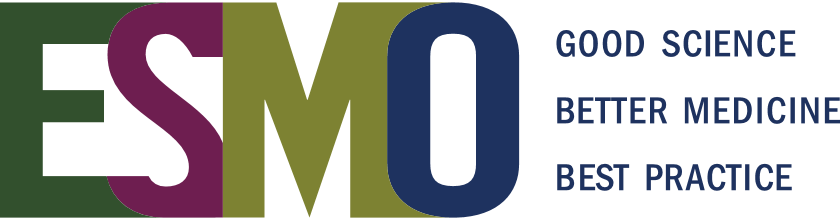 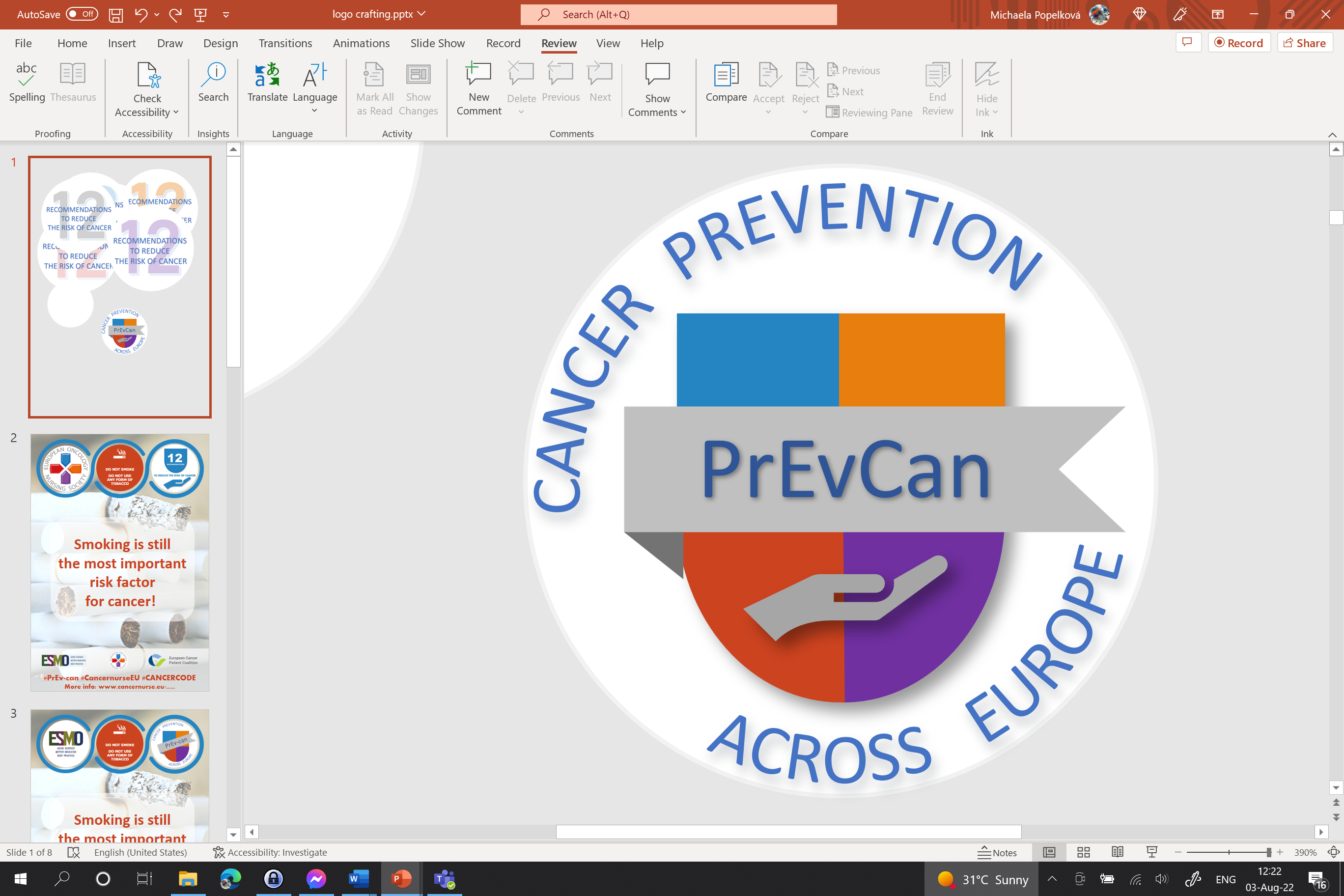 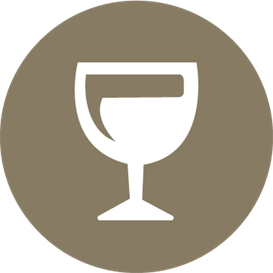 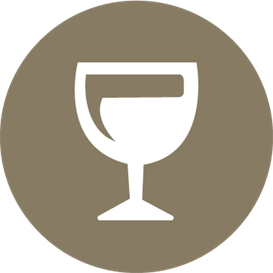 OMEJITE PITJE VSEH VRST ALKOHOLNIH PIJAČ
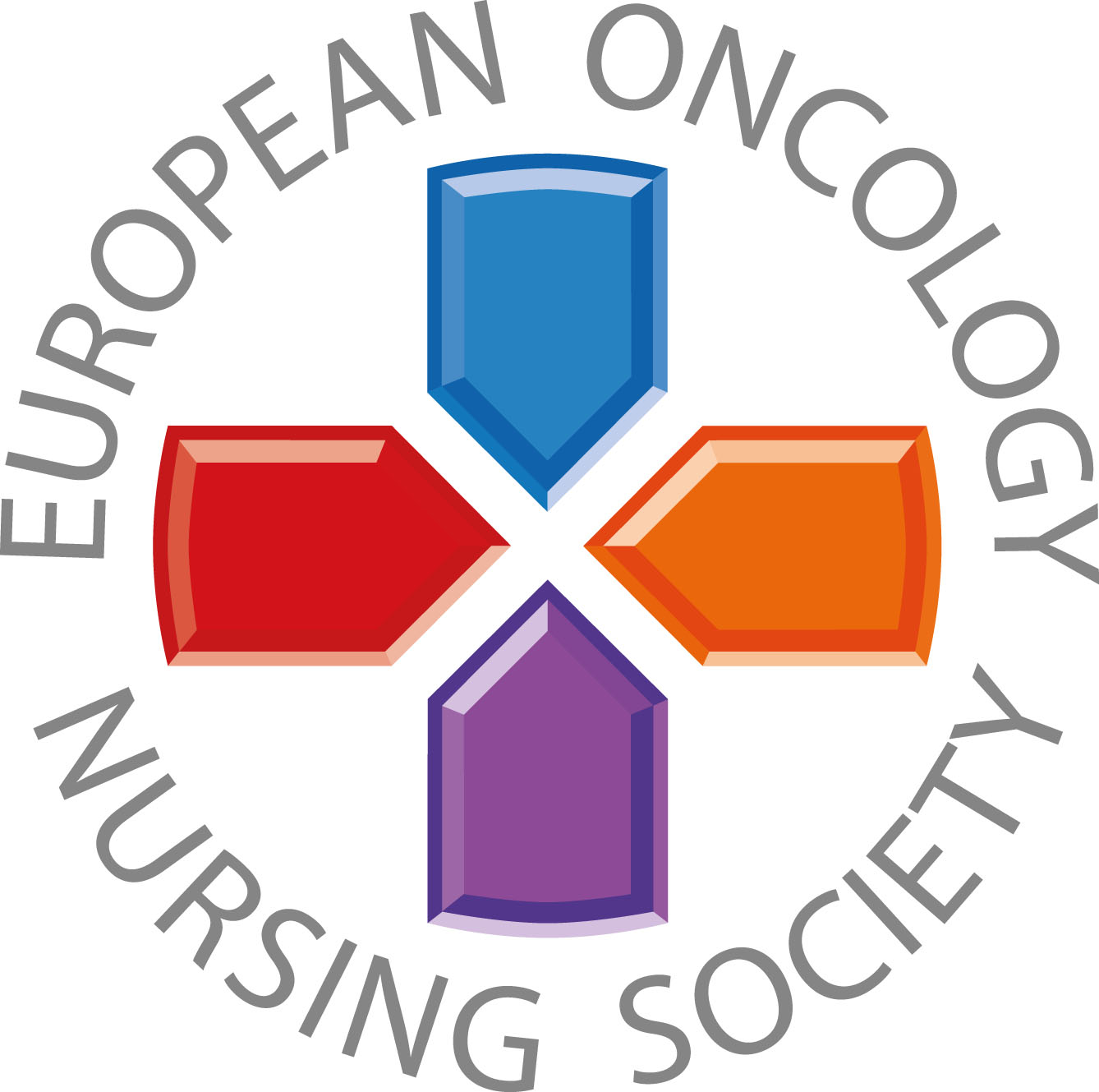 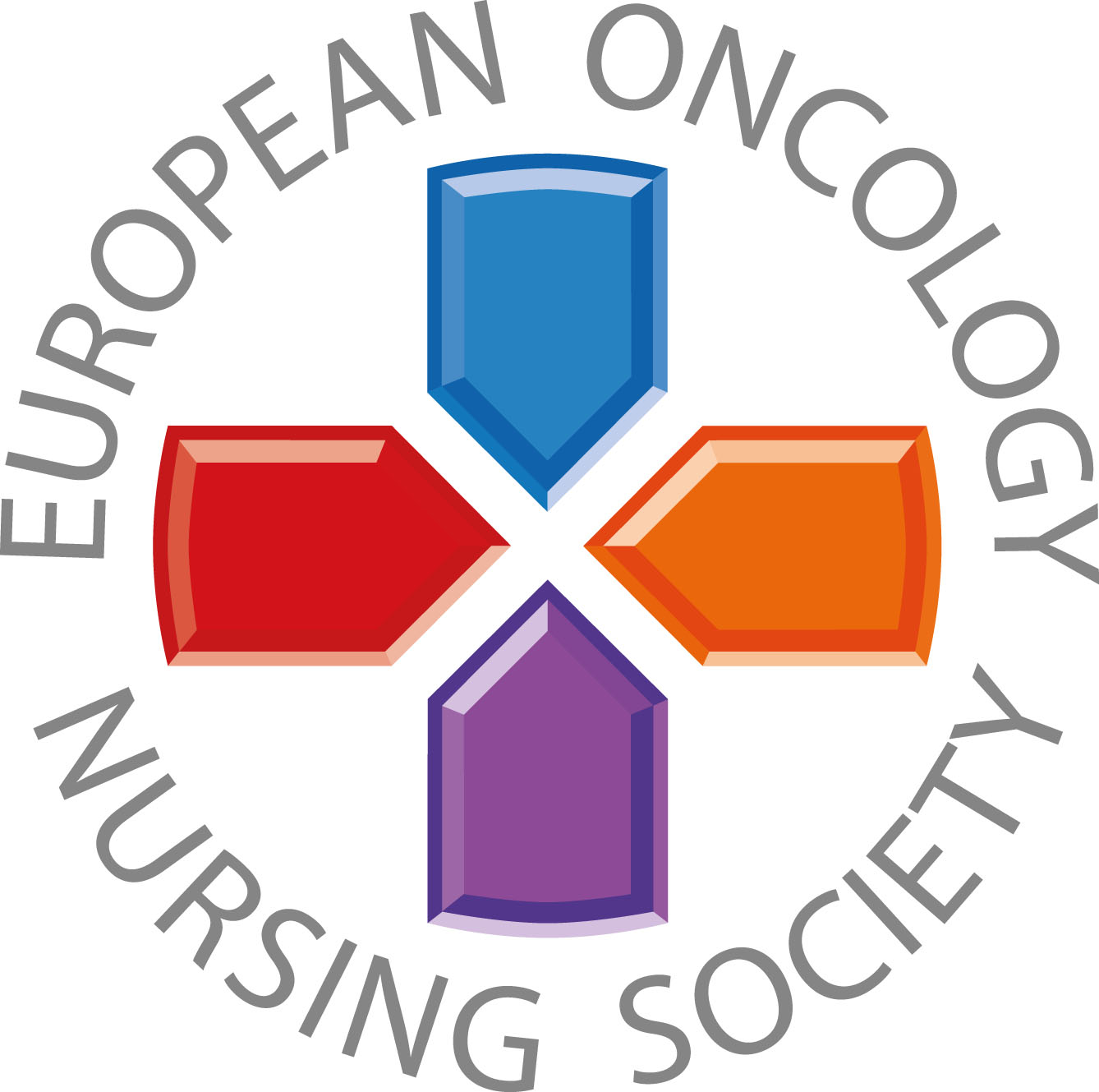 Sporočila za zdravstvenega delavca
#PrEvCan #CANCERCODE
Kampanjo PrEvCan© je sprožil EONS in se izvaja v sodelovanju zzdruženjem ESMO, ključnim partnerjem kampanje. Več informacij: www.cancernurse.eu/prevcan
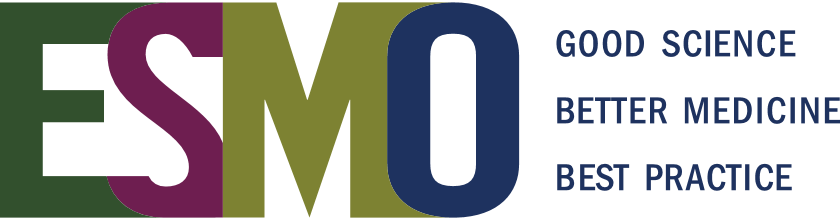 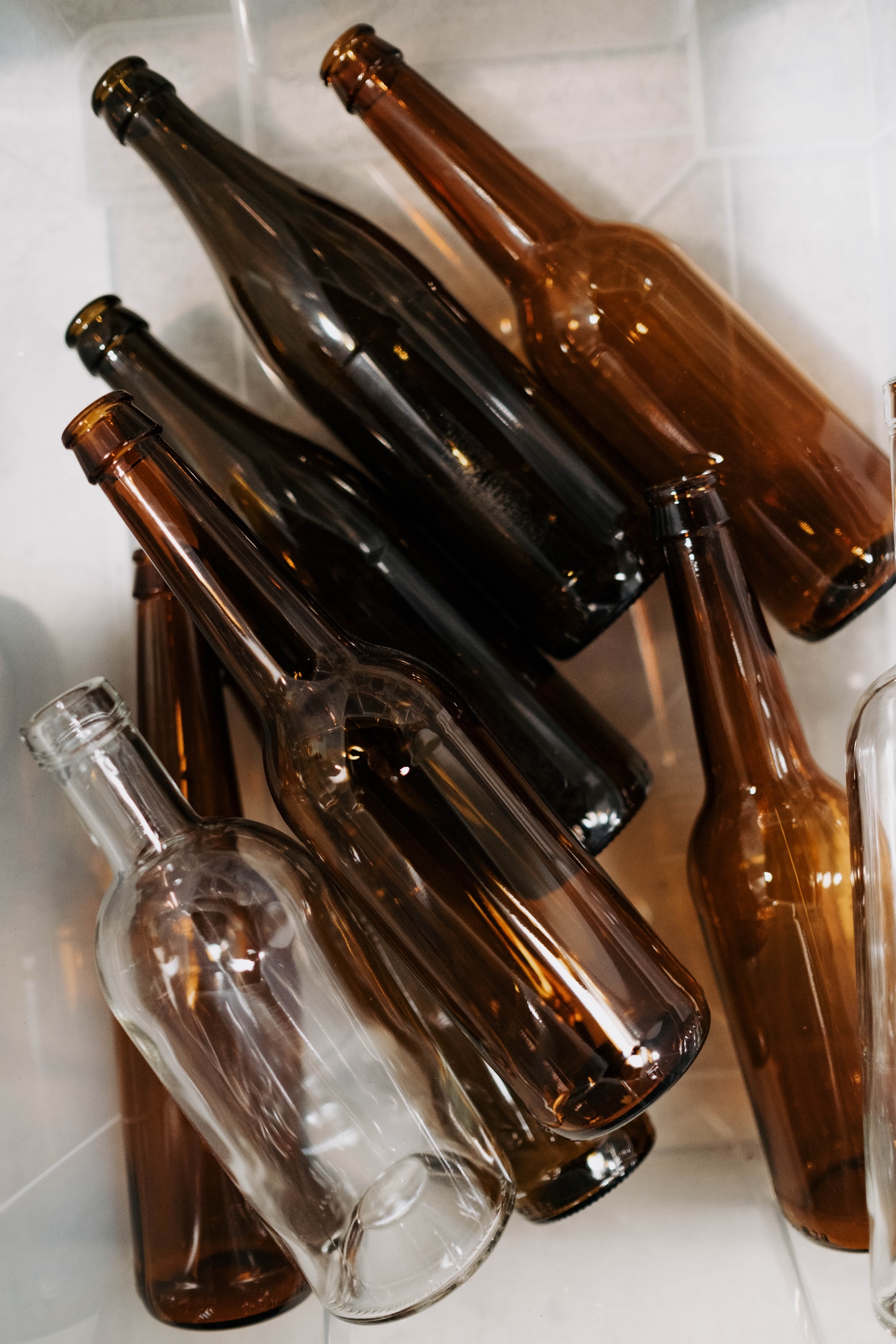 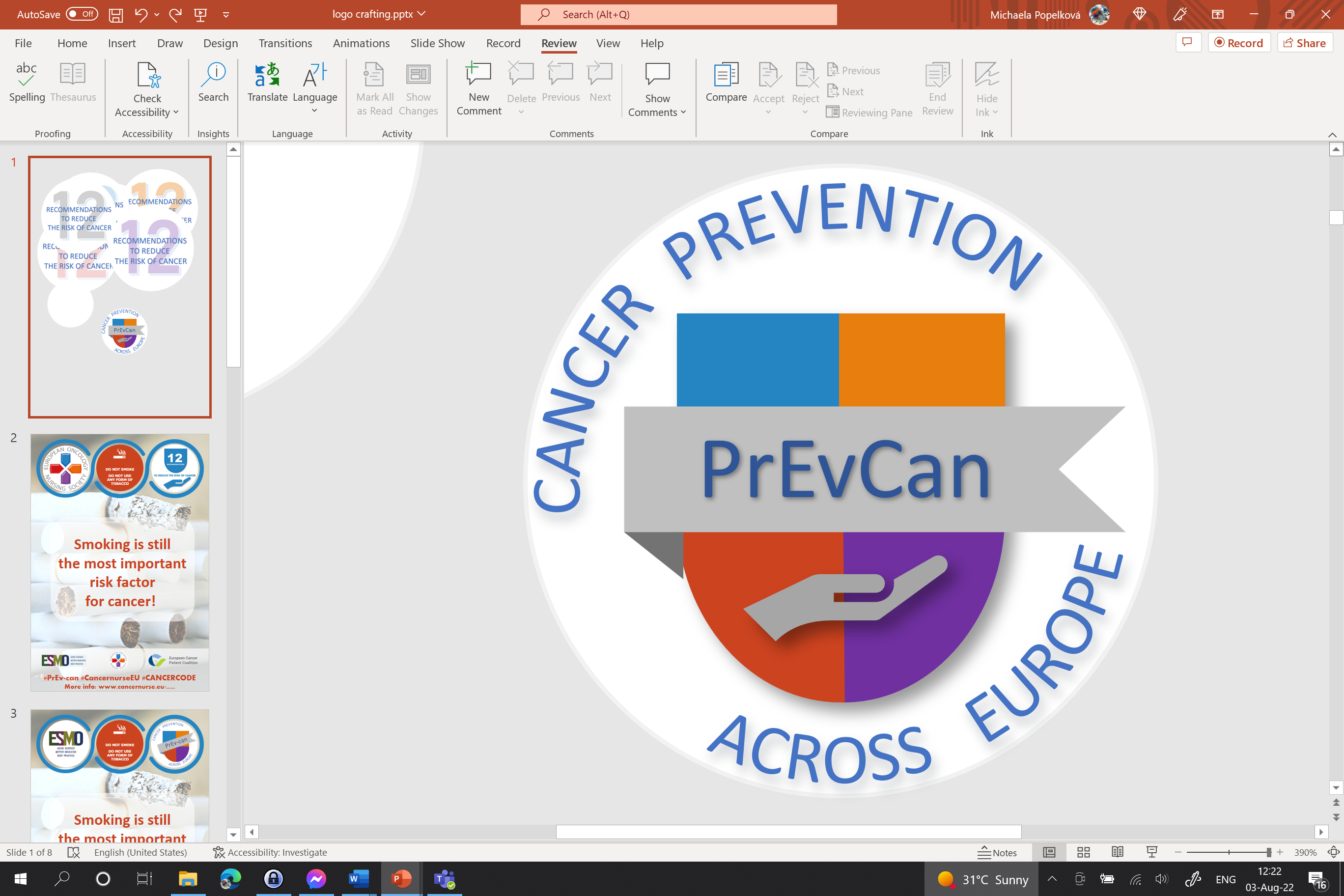 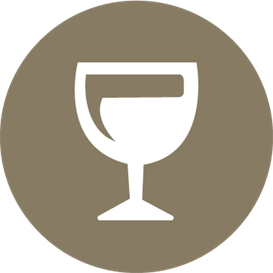 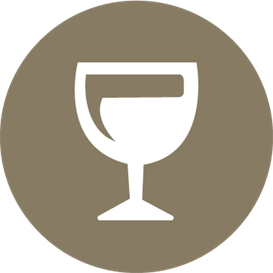 Vstavite logo vaše organizacije
OMEJITE PITJE VSEH VRST ALKOHOLNIH PIJAČ
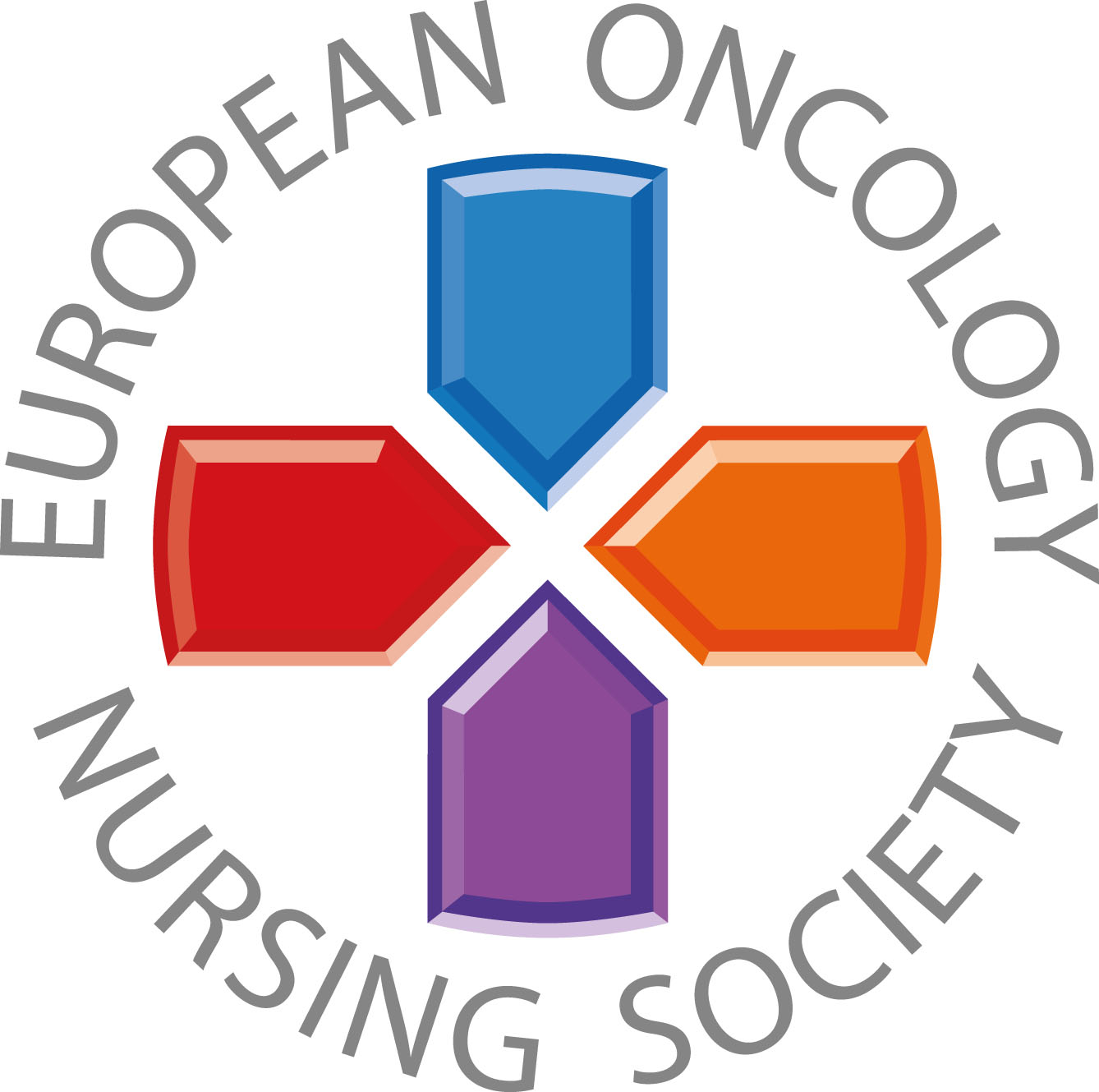 Vedno ugotovite ali vaši pacienti uživajo alkohol.
#PrEvCan #CANCERCODE
Kampanjo PrEvCan© je sprožil EONS in se izvaja v sodelovanju zzdruženjem ESMO, ključnim partnerjem kampanje. Več informacij: www.cancernurse.eu/prevcan
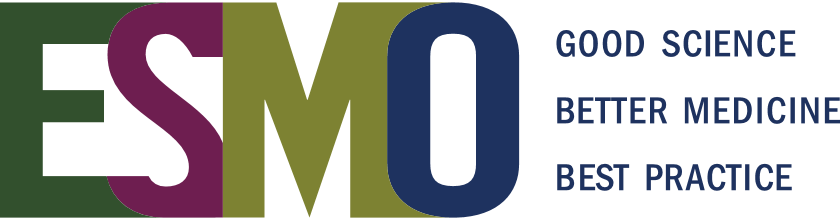 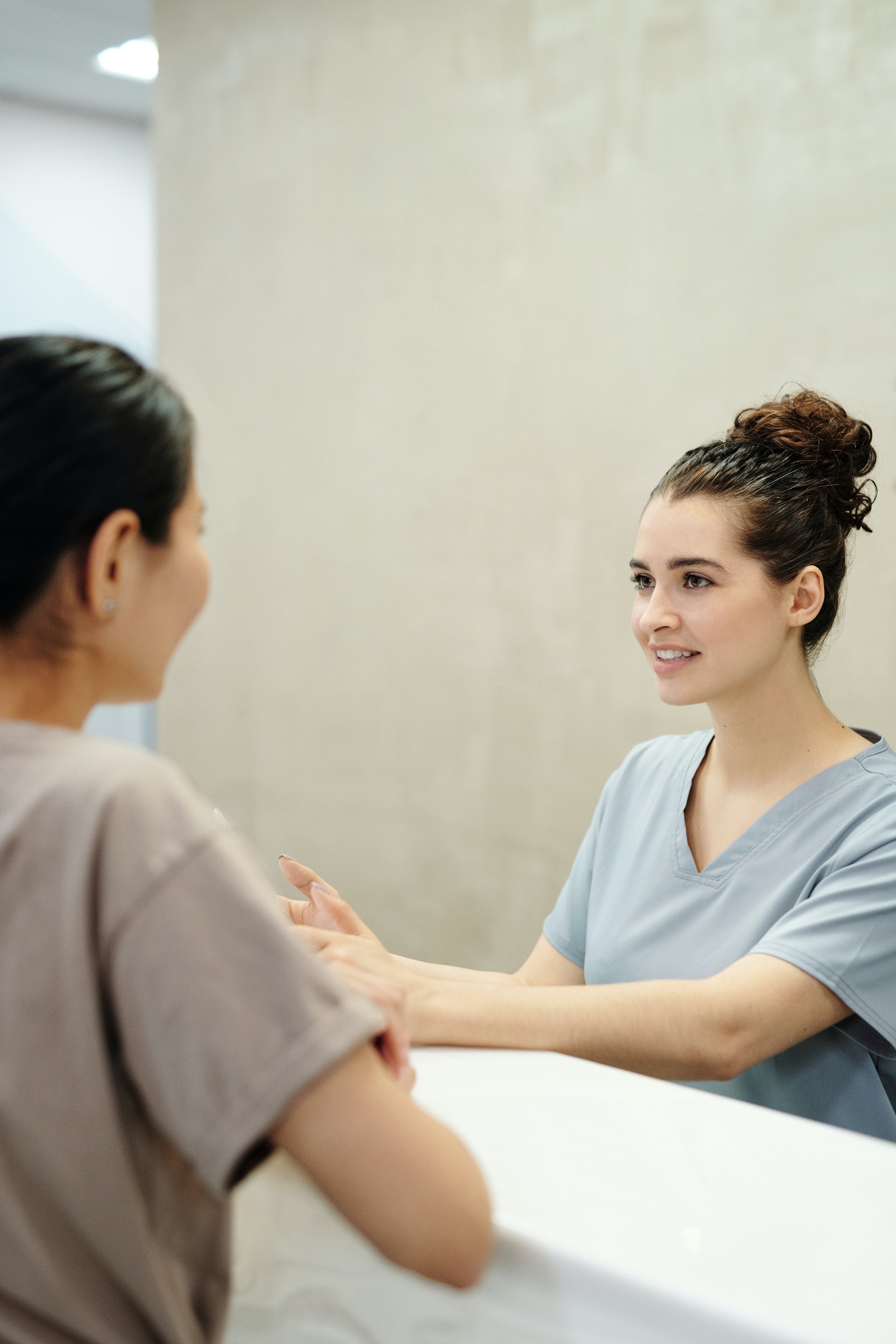 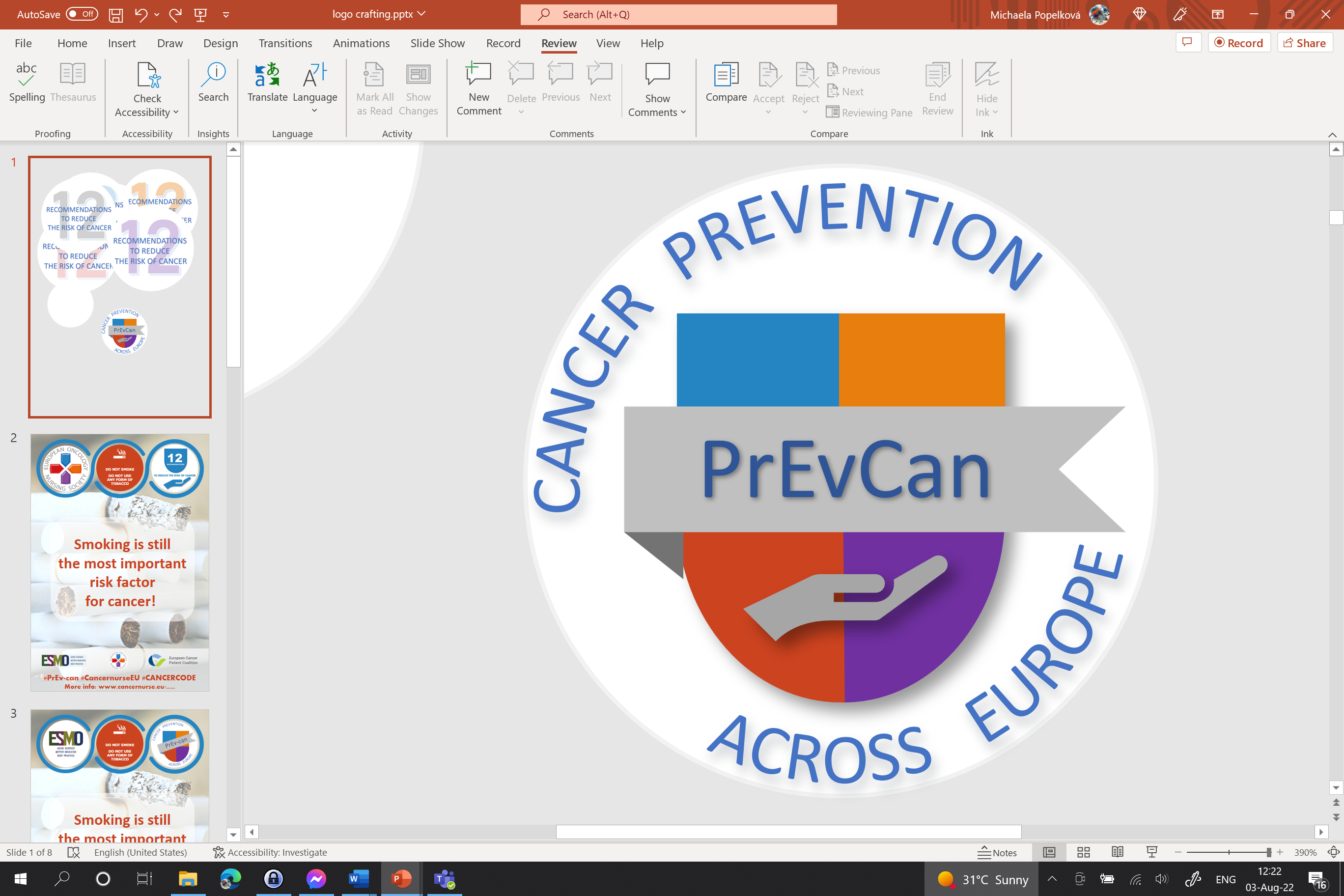 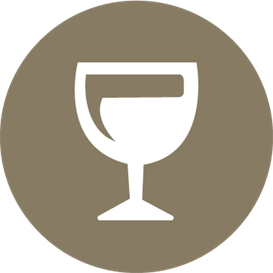 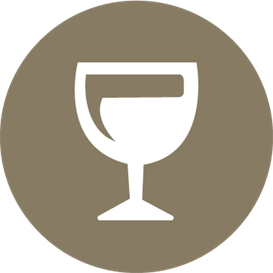 Vstavite logo vaše organizacije
OMEJITE PITJE VSEH VRST ALKOHOLNIH PIJAČ
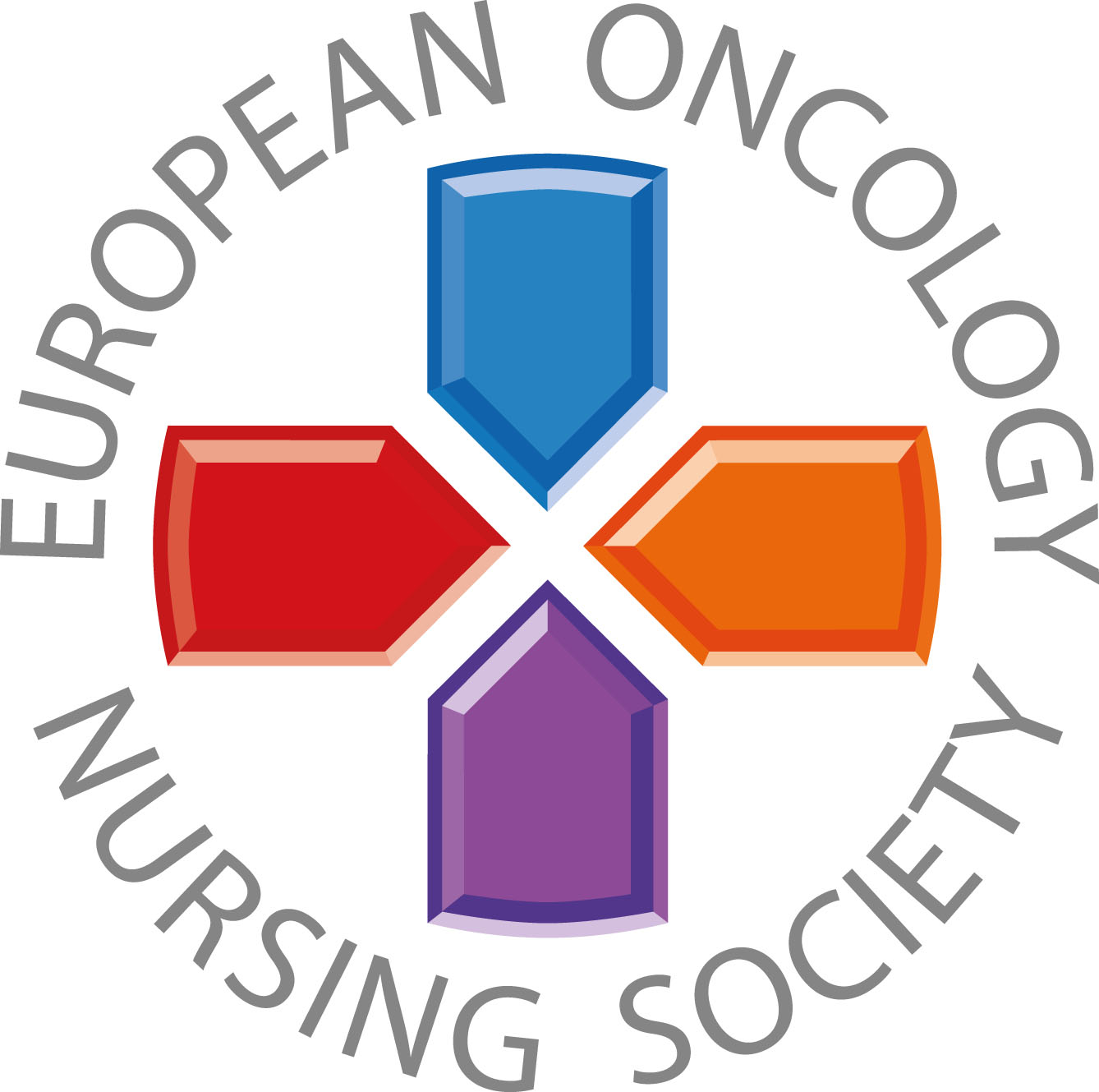 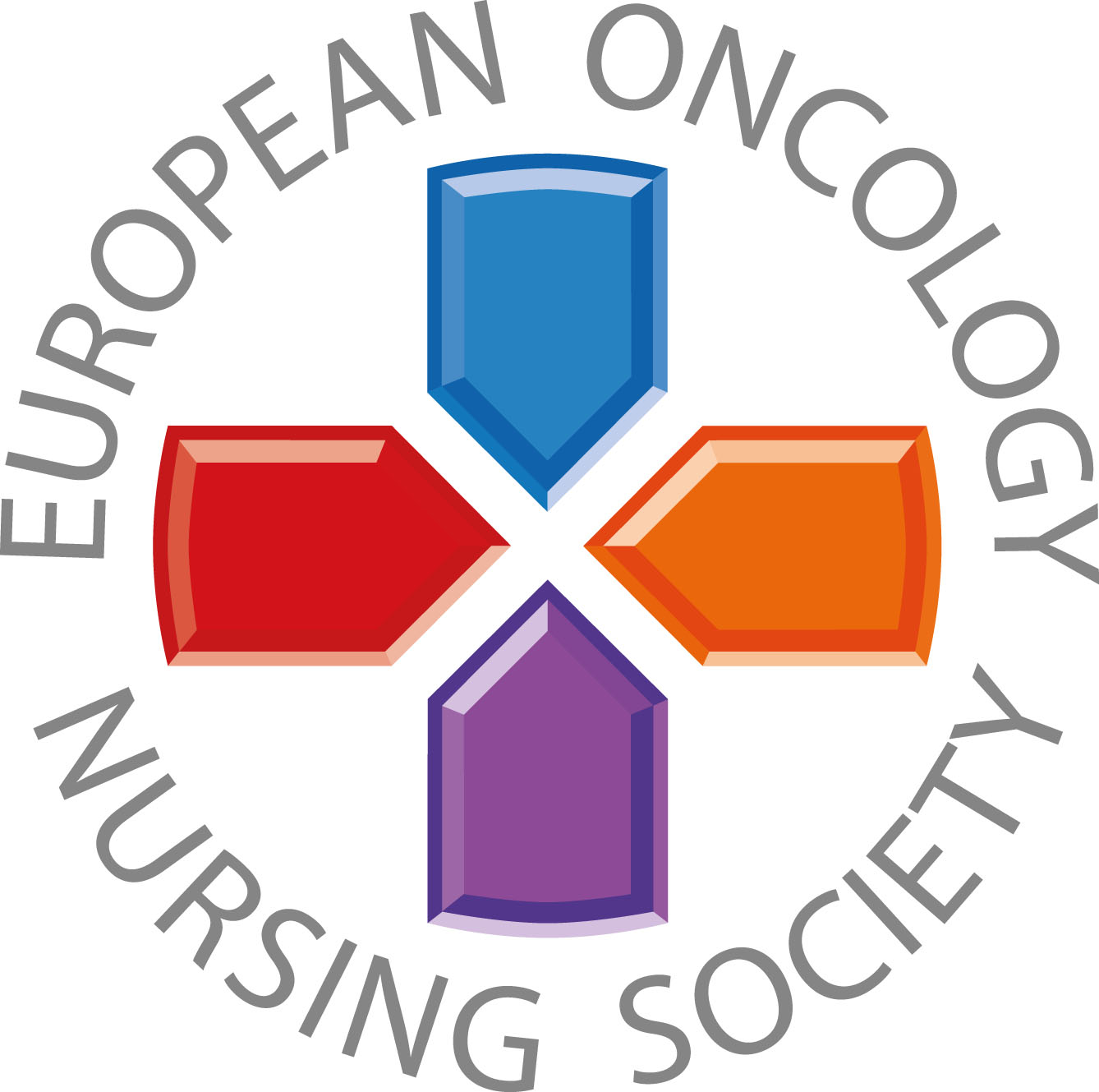 Svetujte jim, jim nudite podporo in jih spremljajte.
#PrEvCan #CANCERCODE
Kampanjo PrEvCan© je sprožil EONS in se izvaja v sodelovanju zzdruženjem ESMO, ključnim partnerjem kampanje. Več informacij: www.cancernurse.eu/prevcan
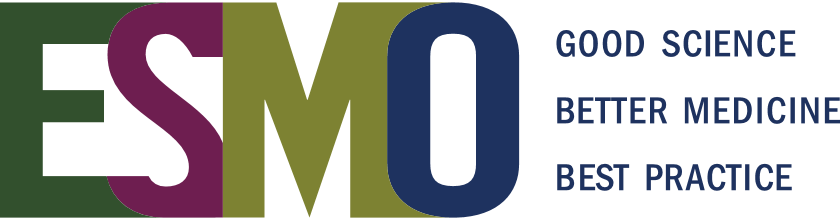 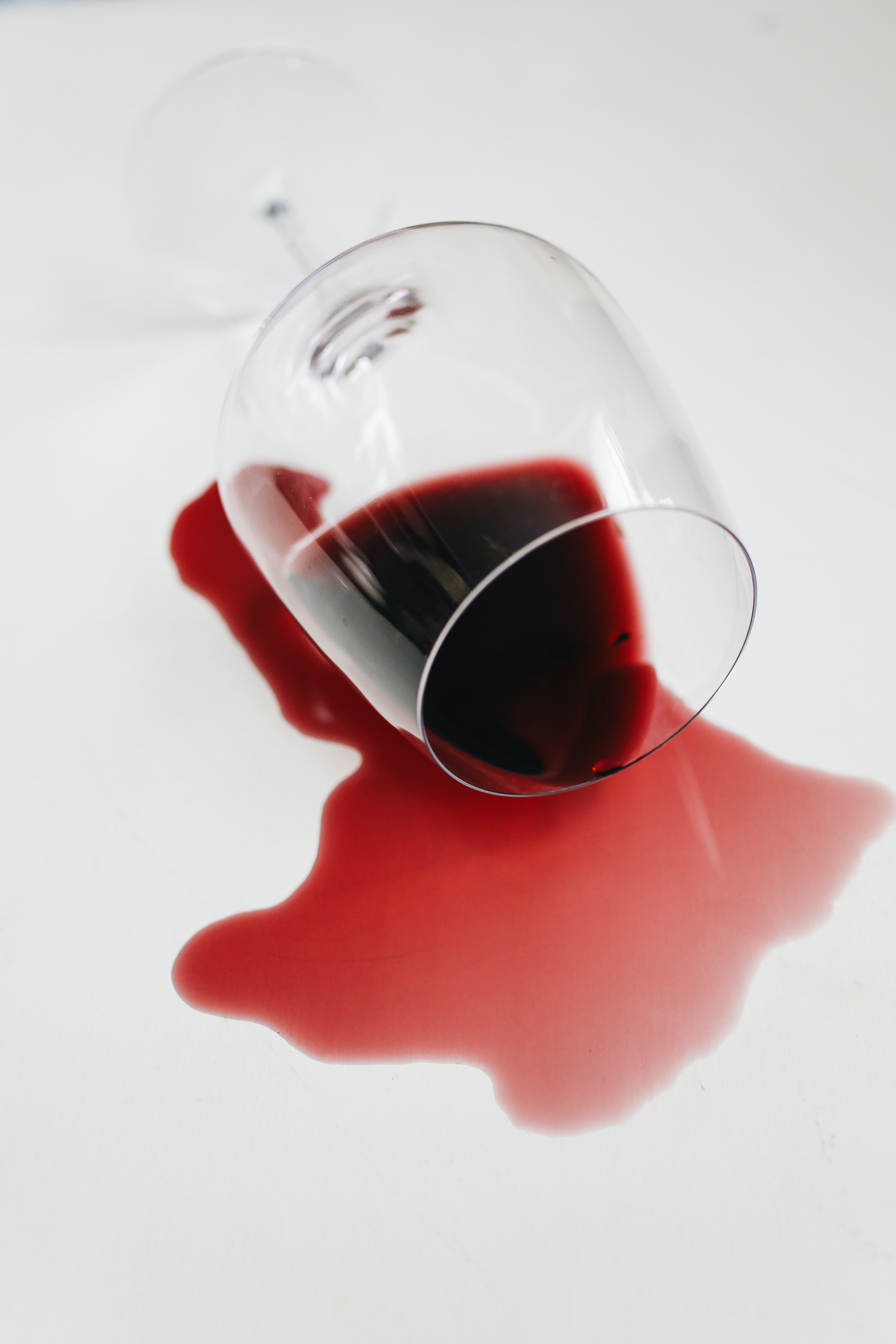 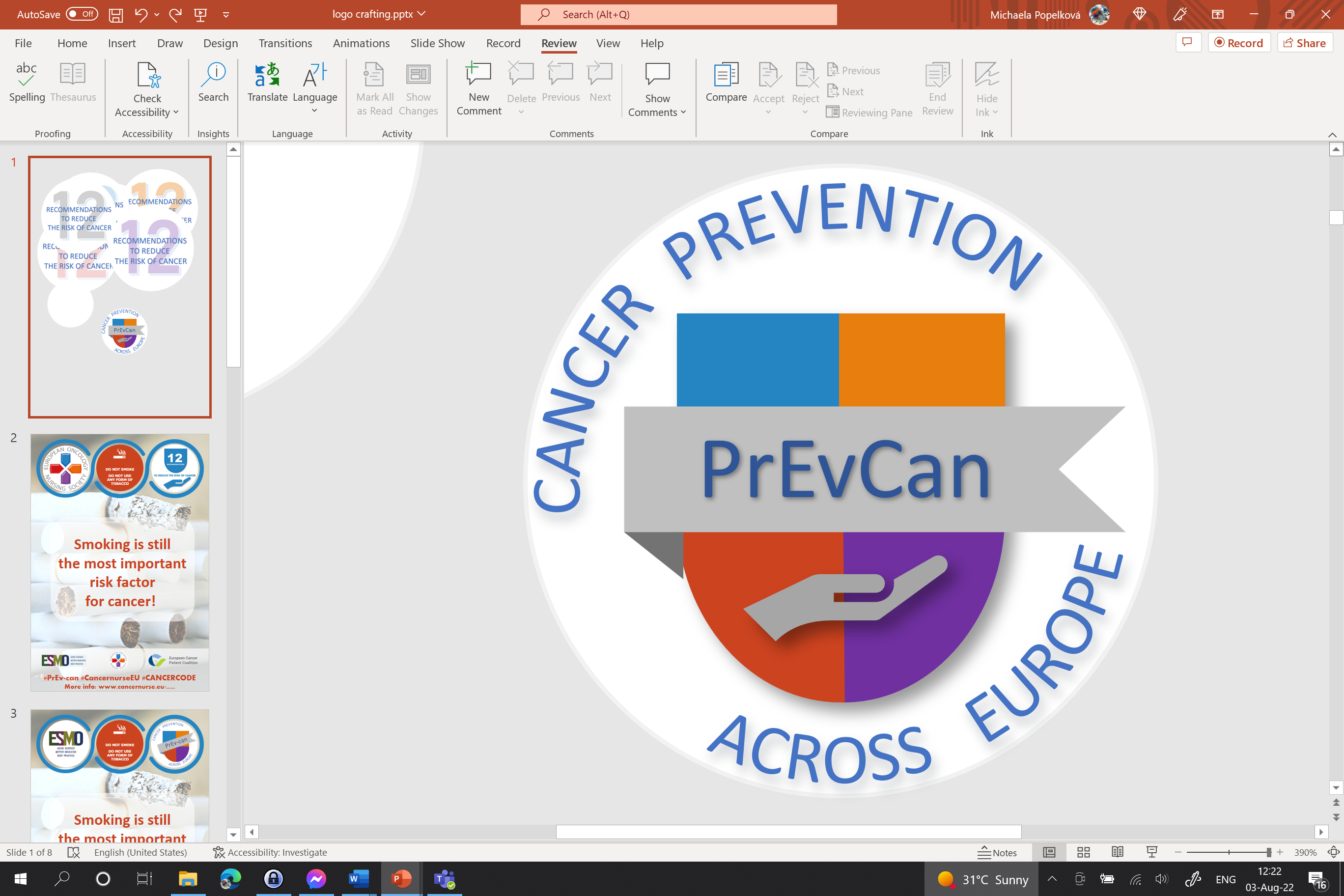 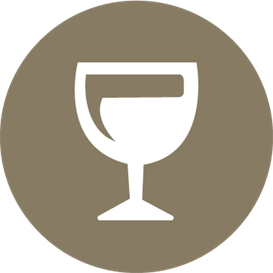 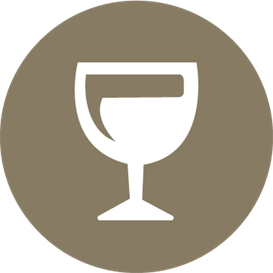 Vstavite logo vaše organizacije
OMEJITE PITJE VSEH VRST ALKOHOLNIH PIJAČ
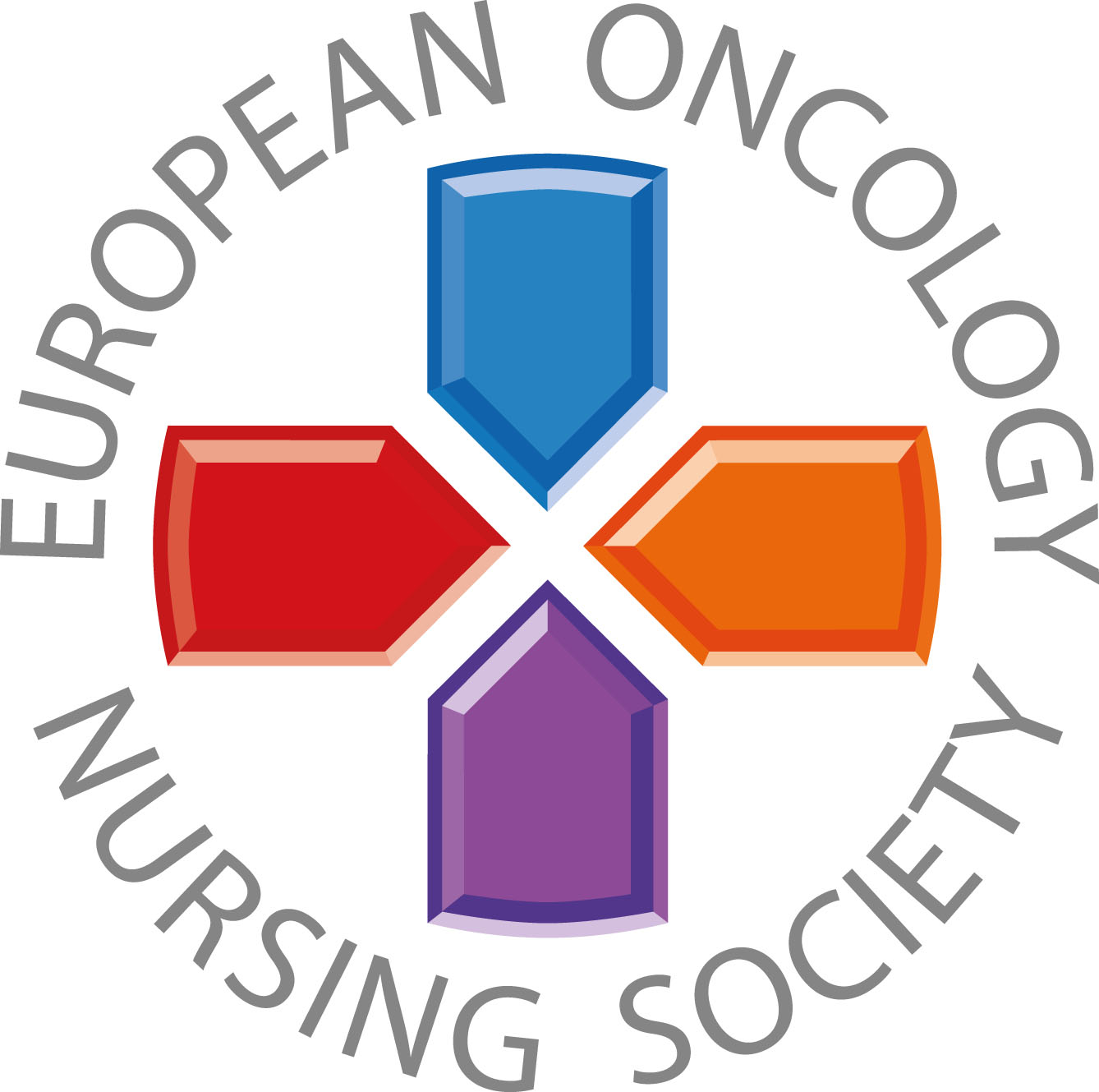 Vstavite vašo sliko
Kratek tekst
#PrEvCan #CANCERCODE
Kampanjo PrEvCan© je sprožil EONS in se izvaja v sodelovanju zzdruženjem ESMO, ključnim partnerjem kampanje. Več informacij: www.cancernurse.eu/prevcan
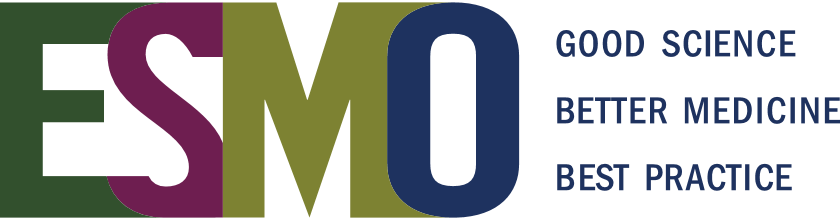